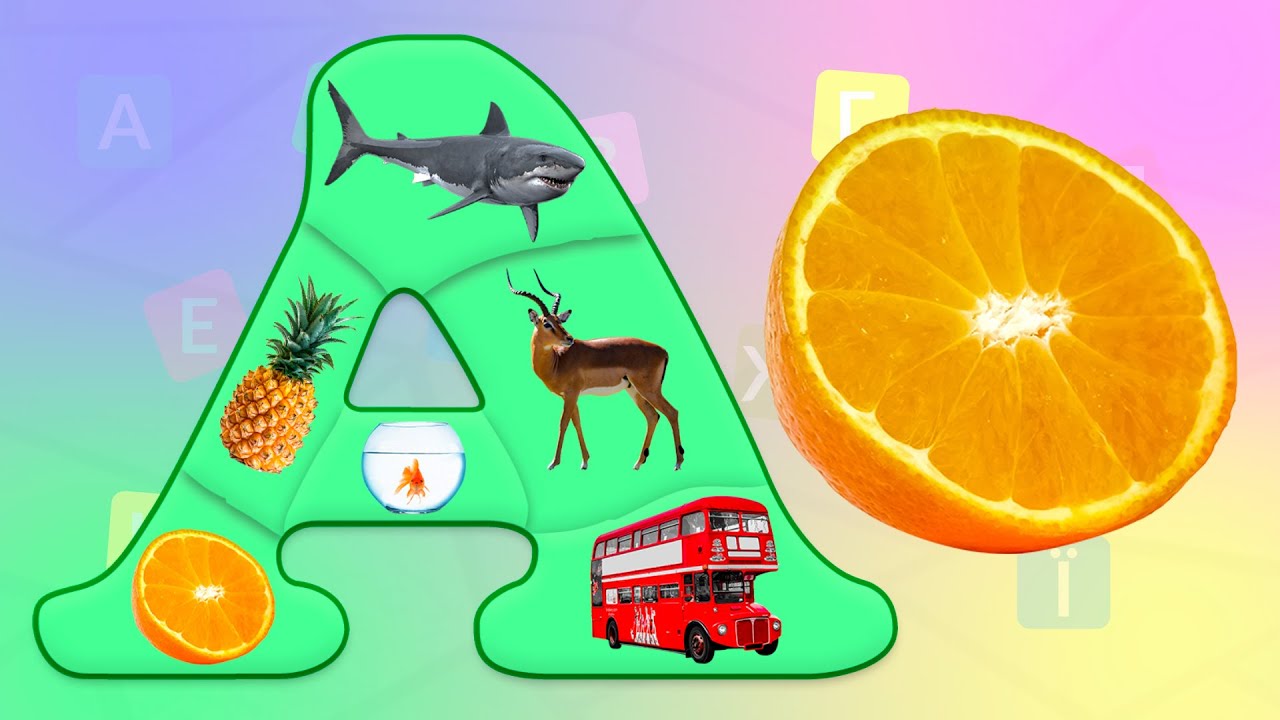 Навчання грамоти
Читання
Букварний період
Урок 16
Звук [а]. Мала буква а. 
Складання речень за малюнками
Організація класу
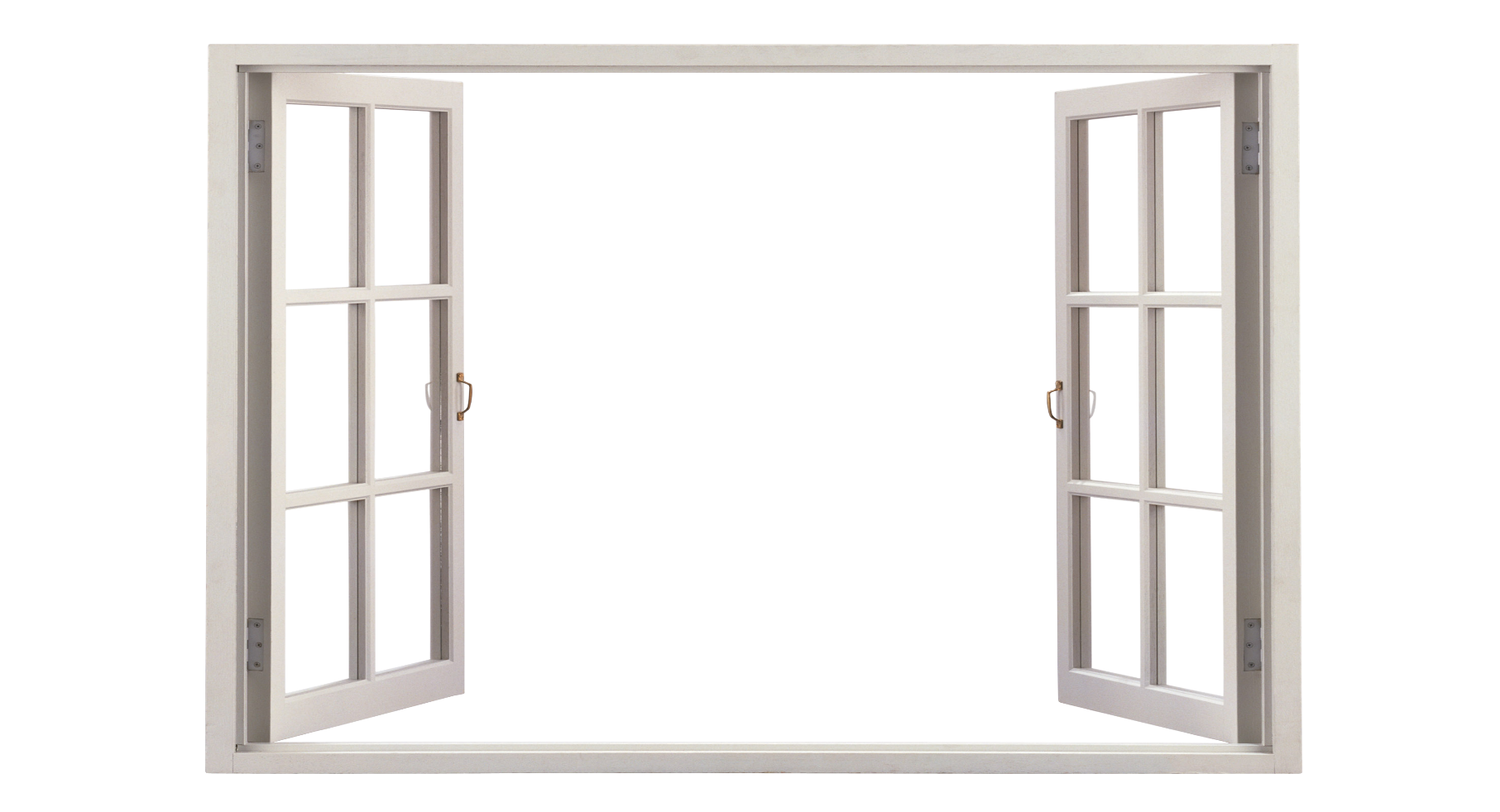 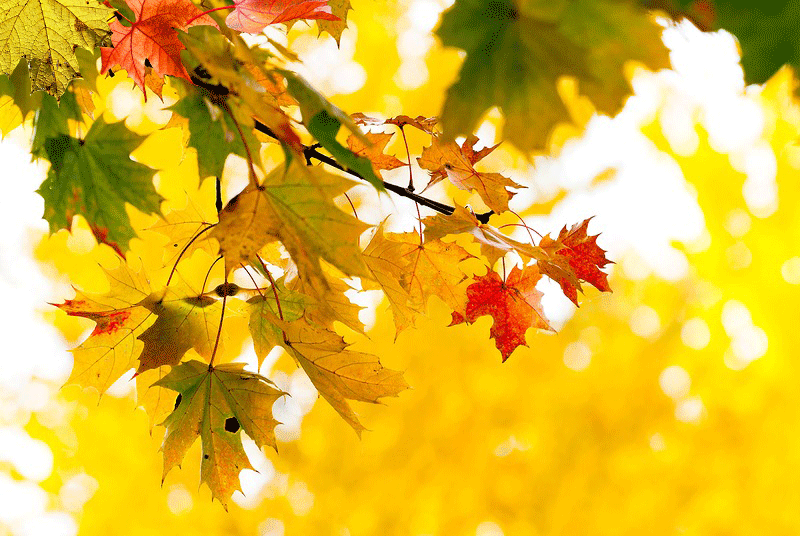 Продзвенів уже дзвінок,                                  
Починається урок. 
Приготуйте без мороки
Все, що треба до уроку.
Зошит, ручку, олівці. 
Все готове? Молодці!
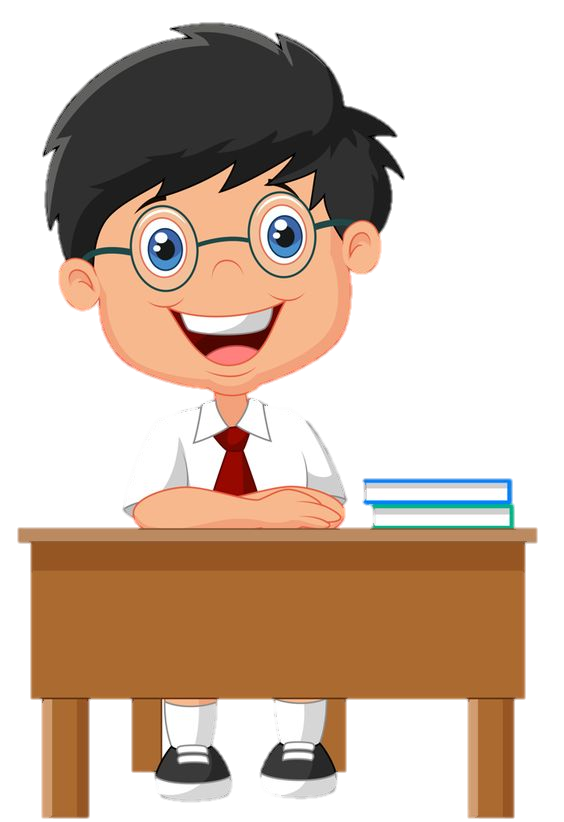 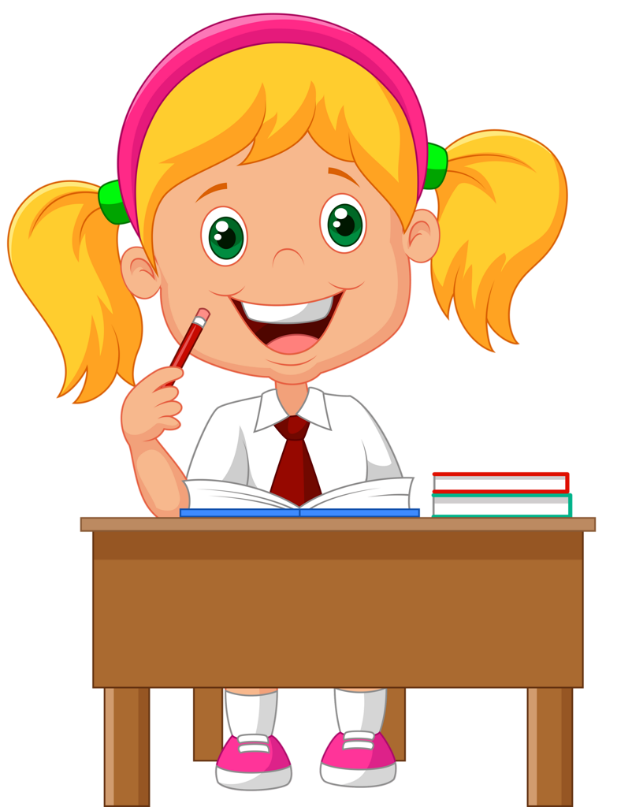 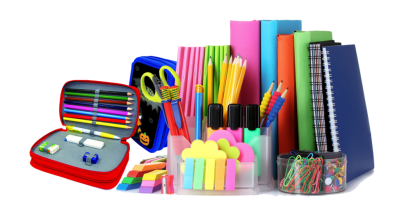 Налаштування на урок
Настрій якої книжки повторює твій настрій
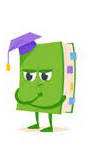 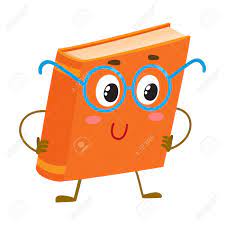 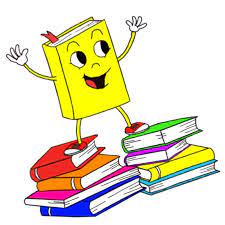 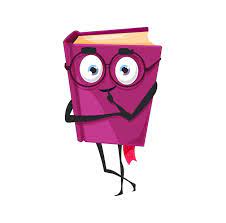 Назви зображені предмети. Побудуй звукові схеми цих слів.
Склади речення про один із цих предметів за схемою.
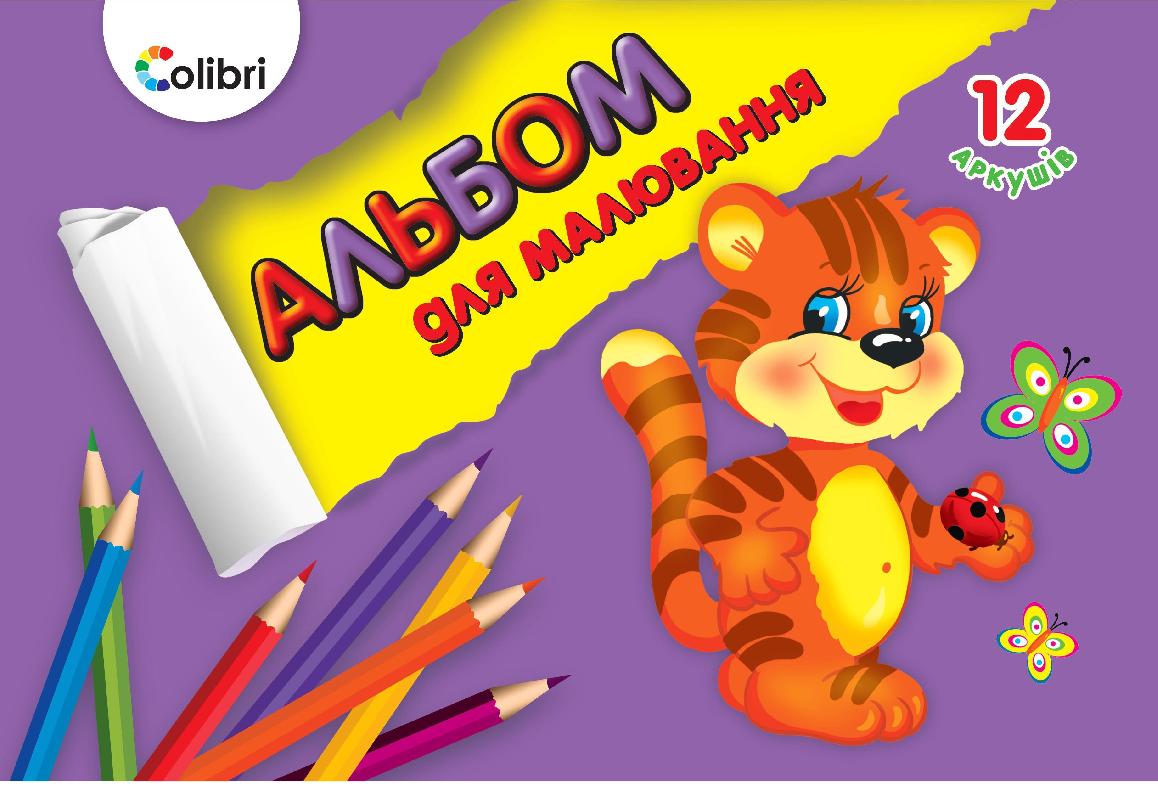 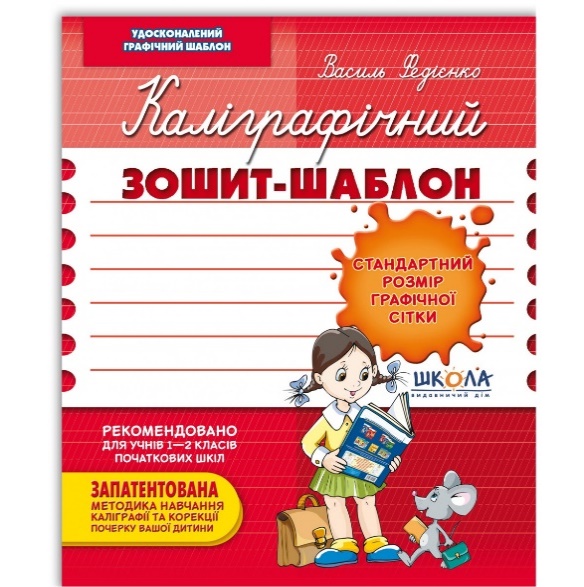 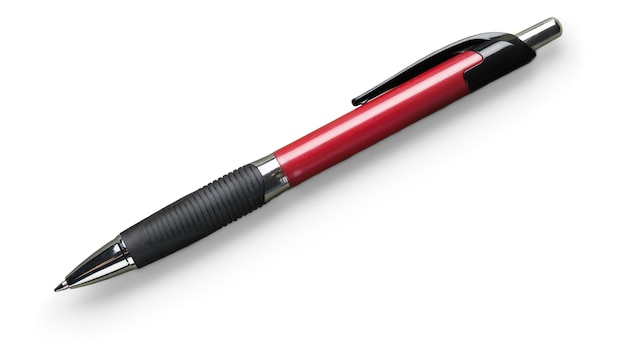 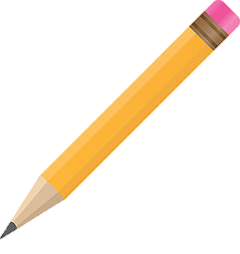 Визнач, назві якої світлини відповідає подана схема.
Склади речення за поданою схемою.
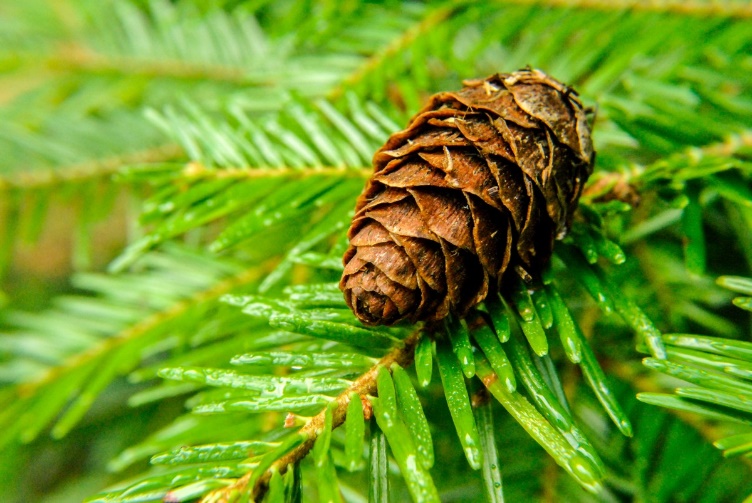 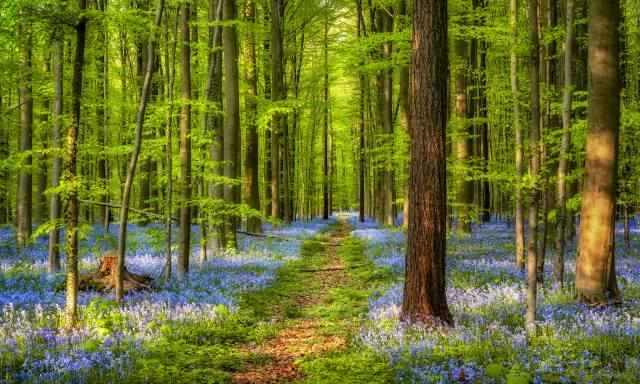 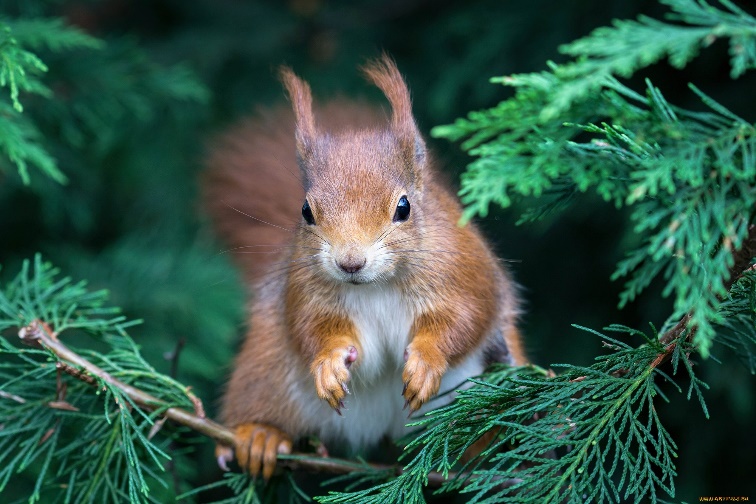 Шишка
Ліс
Білка
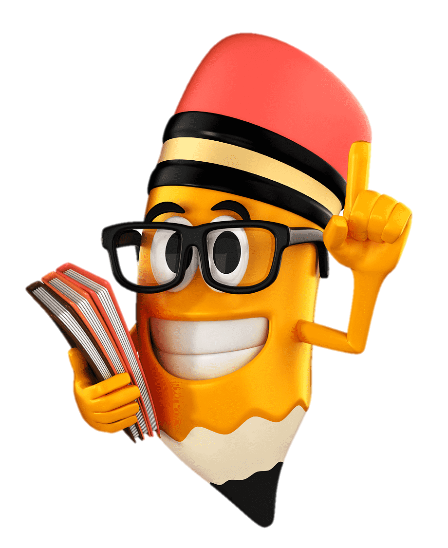 Повідомлення теми уроку
Сьогодні на уроці ми розпочинаємо вивчення абетки (алфавіту);  познайомимось з друкованою малою буквою а, будемо вчитися її друкувати; продовжимо виконувати звуковий аналіз слів, добирати слова зі звуком [а] на початку, в середині і в кінці слова.
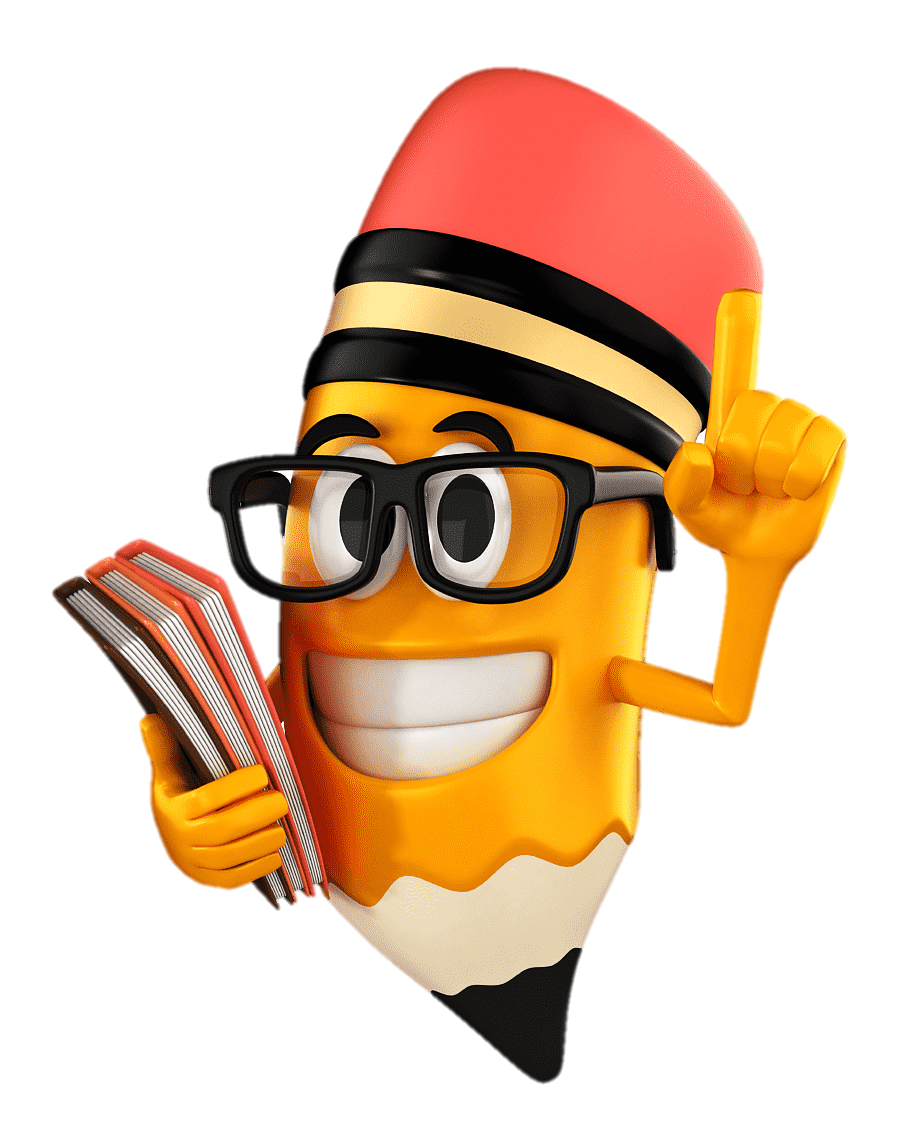 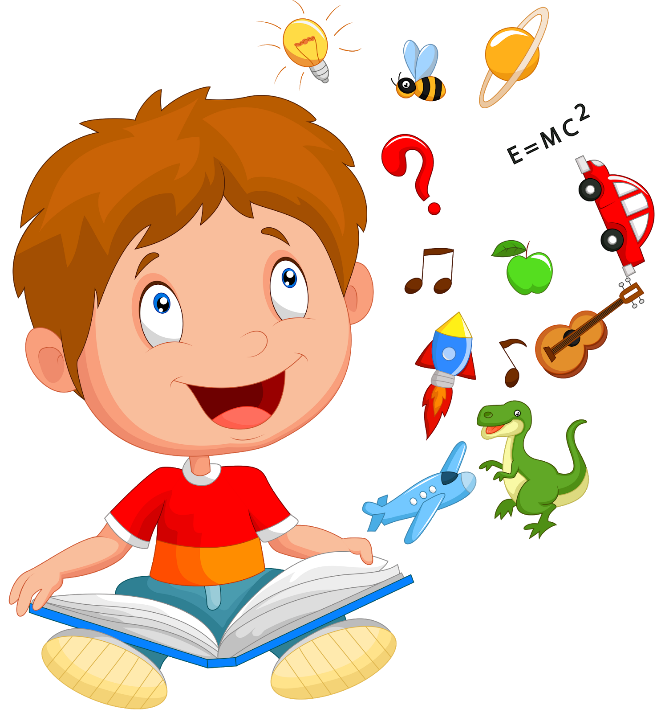 Розучування віршика про абетку
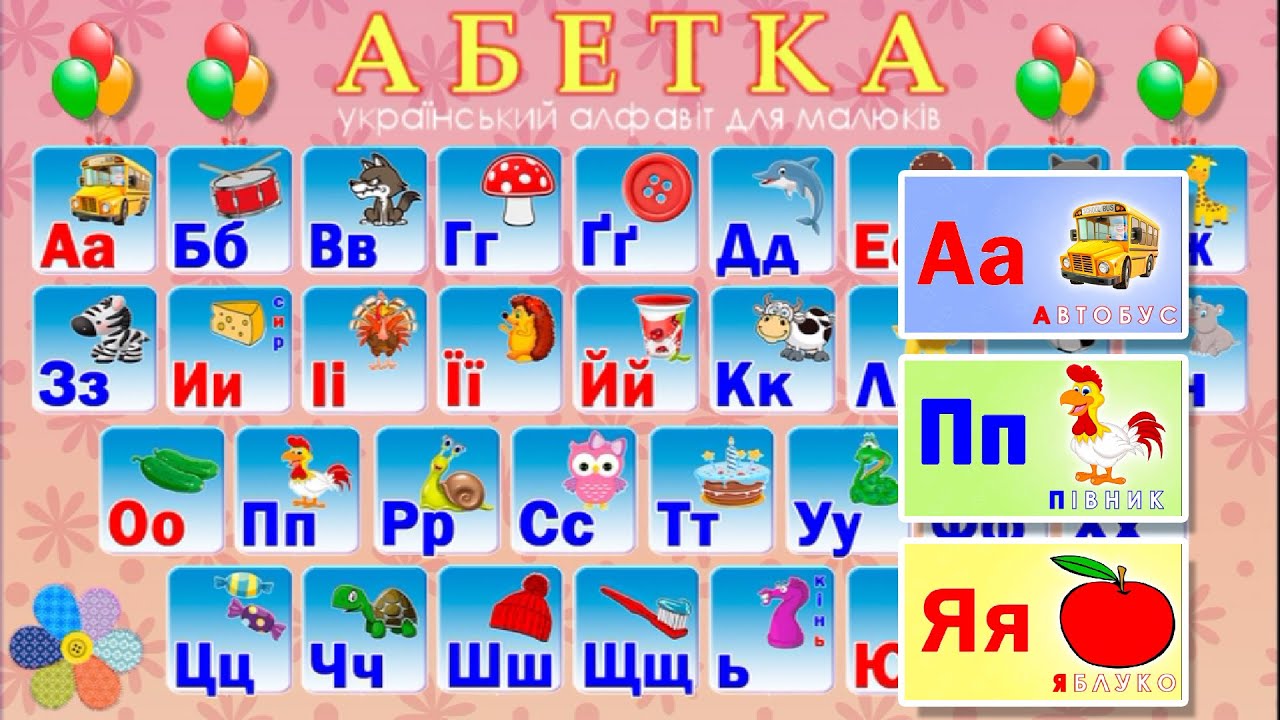 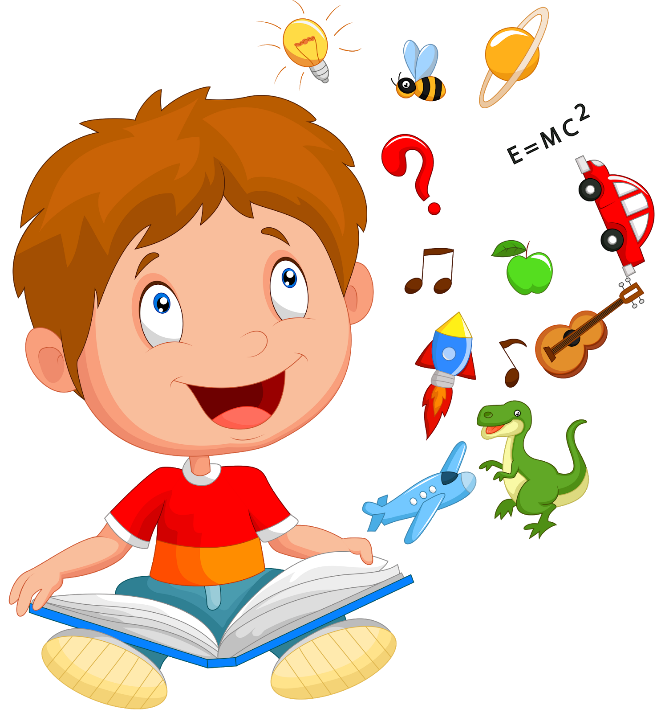 Букви всі, від А до Я, 
Як одна міцна сім'я.
Варто всіх у цій родині
Знати грамотній дитині.
Знайомство з Читалочкою та Щебетунчиком
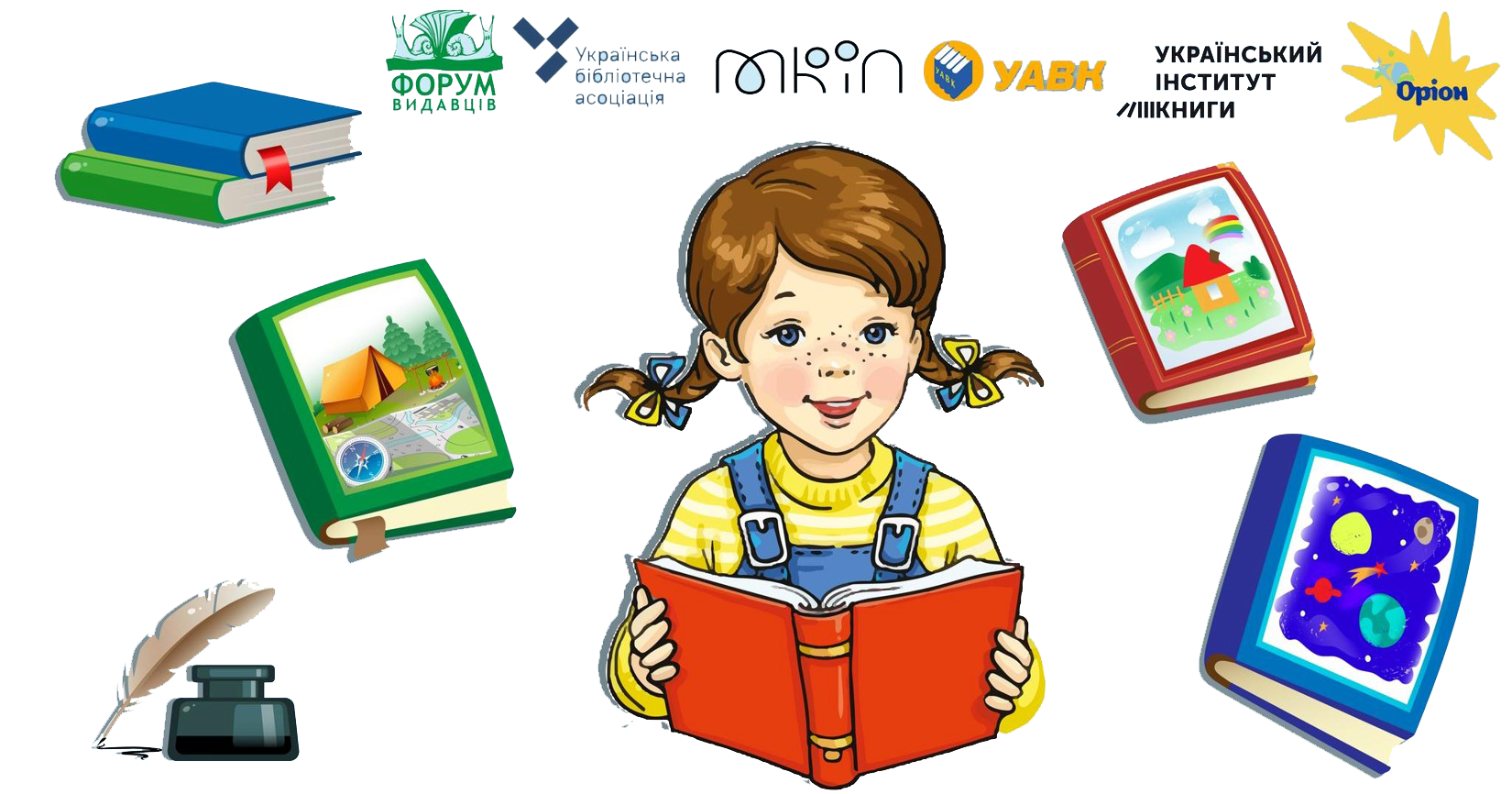 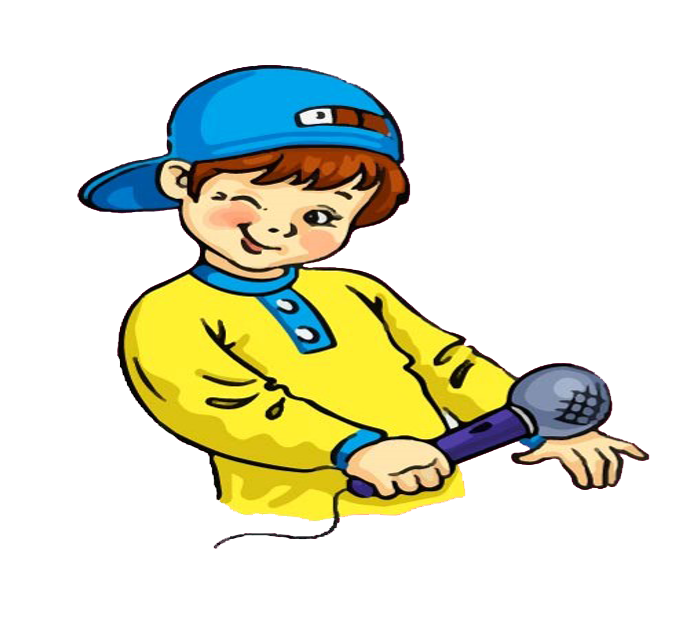 Привіт! Я Читалочка. Дуже люблю книжки. Разом з вами хочу навчитися читати!
Вітаю! Я Щебетунчик. 
У мене мікрофон. З ним цікаво про все запитувати й розповідати.
За сторінками нашого Букваря з нами будуть навчатися дівчинка Читалочка і хлопчик Щебетунчик. Знайомтесь!
Словникова робота
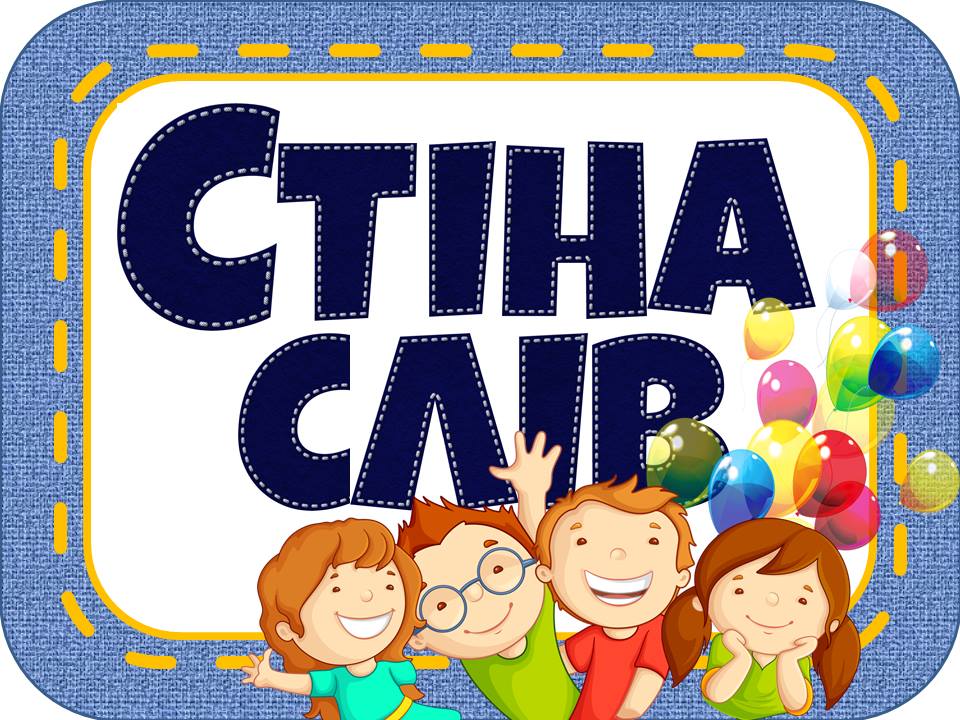 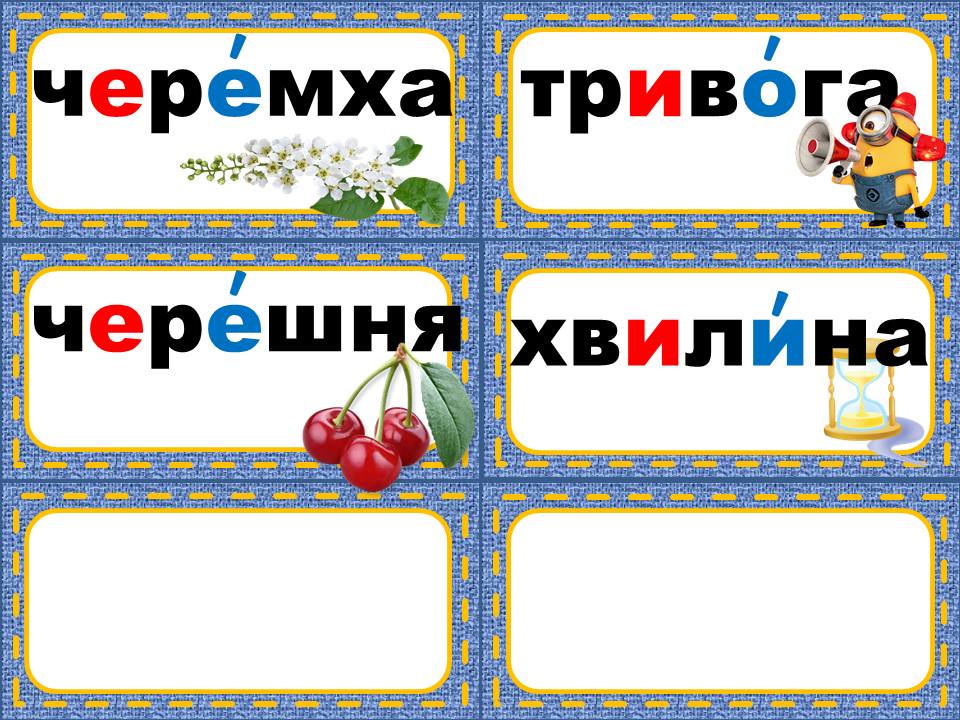 абетка алфавіт
друкована буква
на початку
в середині в кінці
Читалочка
Щебетунчик
Розглянь малюнок. Де знаходяться букви? Куди поспішають? Звуковий аналіз слова автобус. Перший звук у слові.
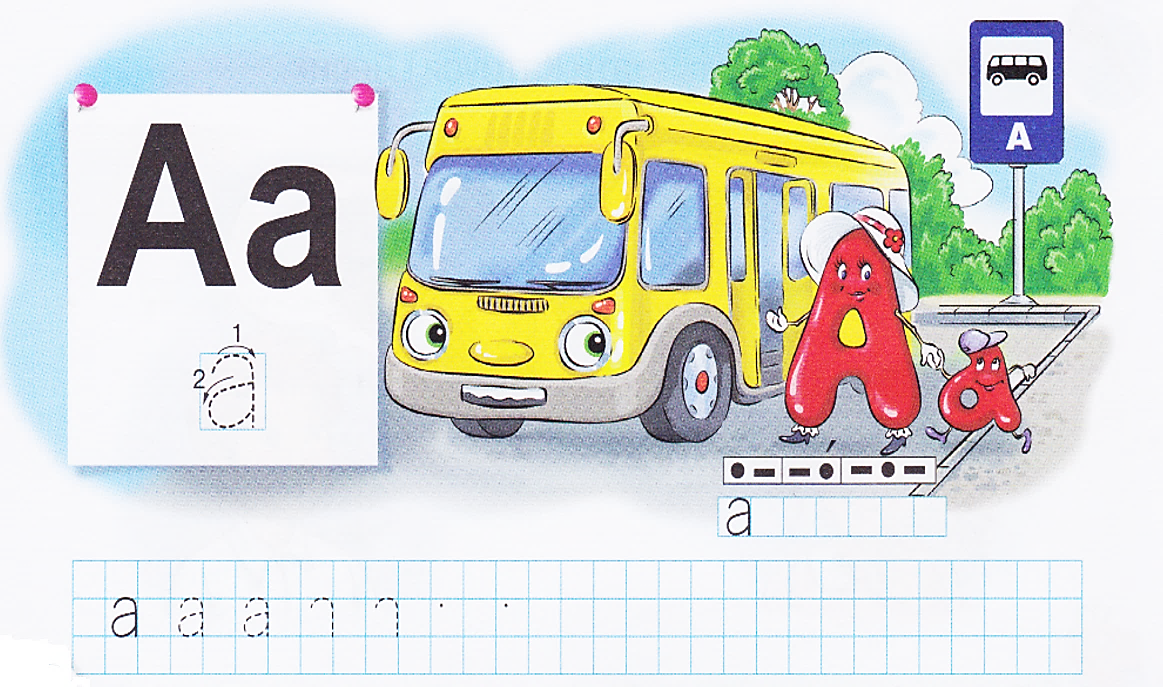 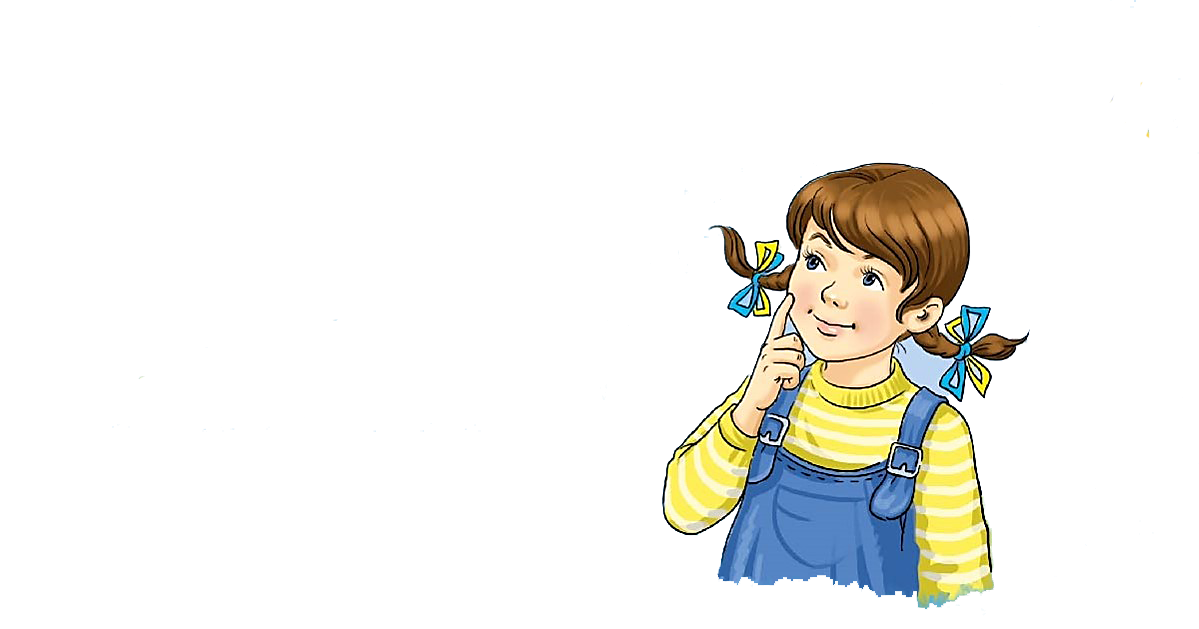 Підручник Сторінка
32
Звуковий аналіз слів
Склади речення про те, що робить буква а на кожному малюнку. Виконай звуковий аналіз слів. Знайди місце звука [а] в кожному слові.
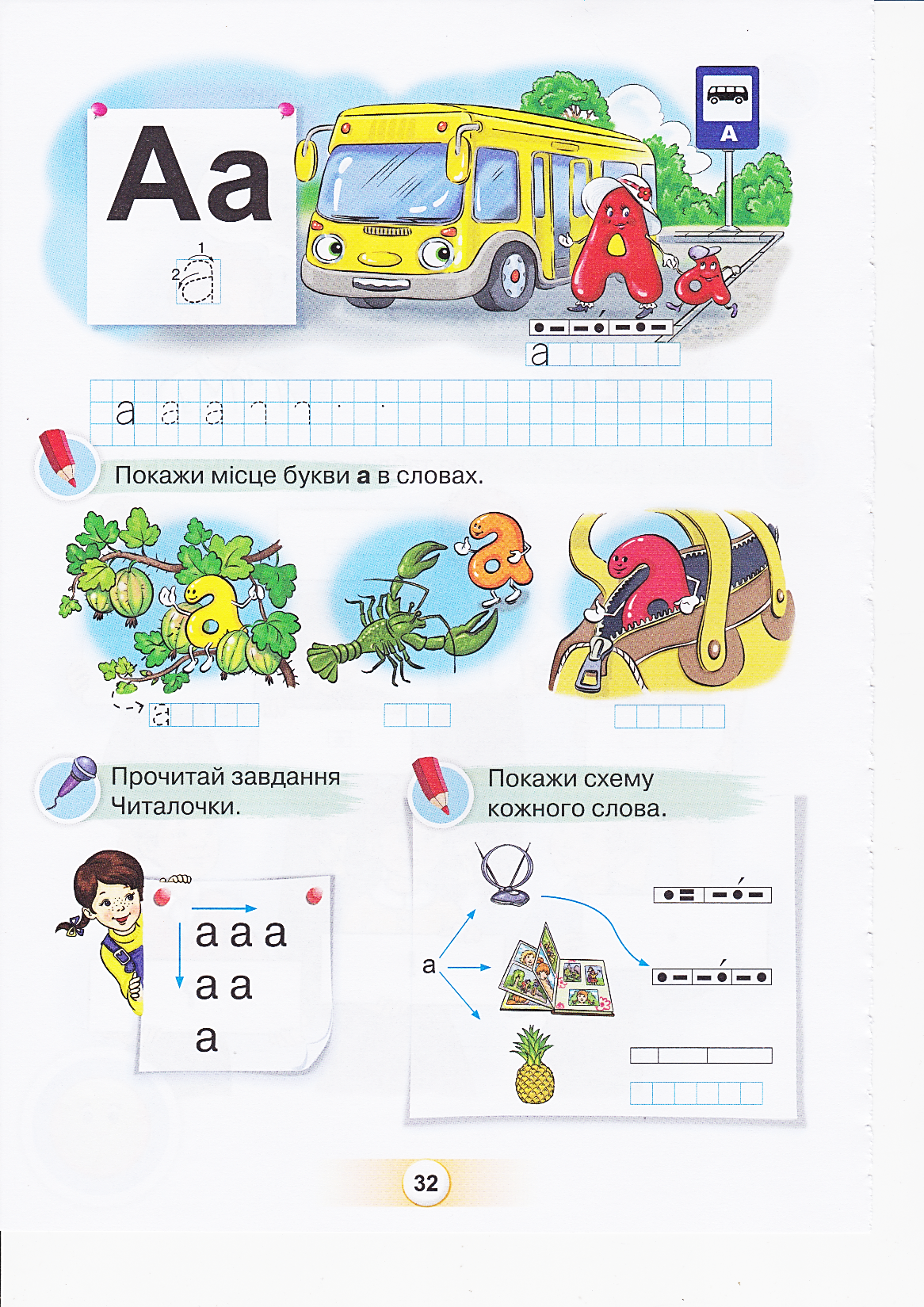 Підручник Сторінка
32
сумка
аґрус
рак
Прочитай завдання Читалочки. Зверни увагу на стрілочки, вони показують, в якому напрямку треба читати.
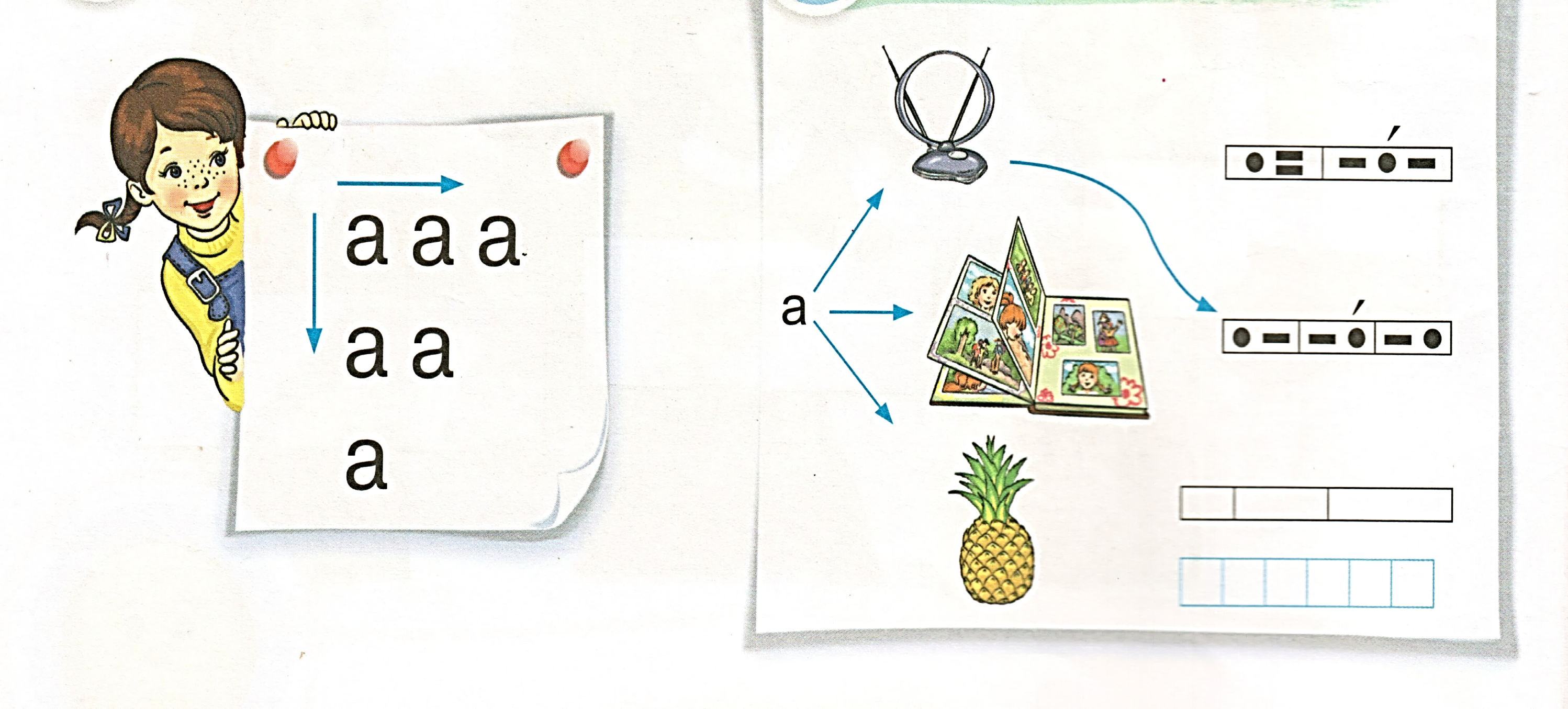 антена
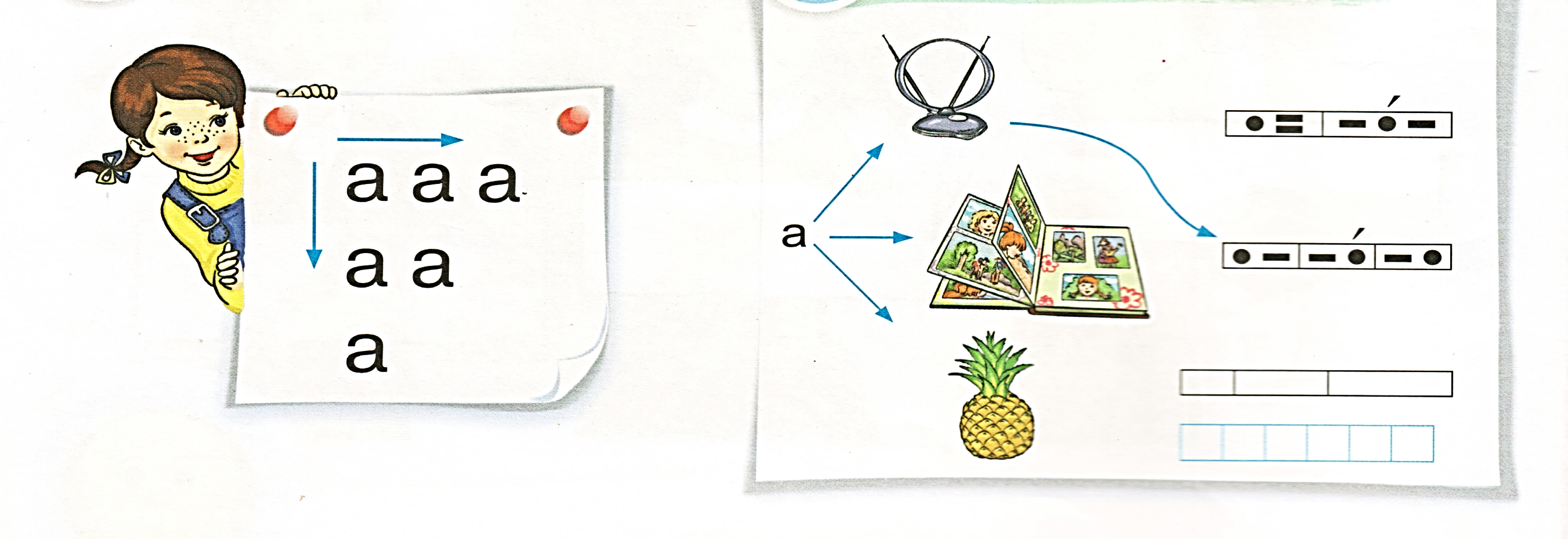 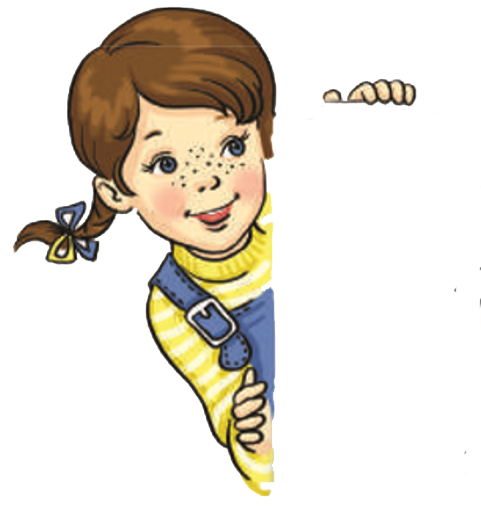 альбом
Назви всі предмети. 
Знайди схему кожного слова. Заповни схему слова ананас.
ананас
Підручник Сторінка
32
Назви предмети. Визнач, у яких словах буква а стоїть у середині, а в яких – у кінці.
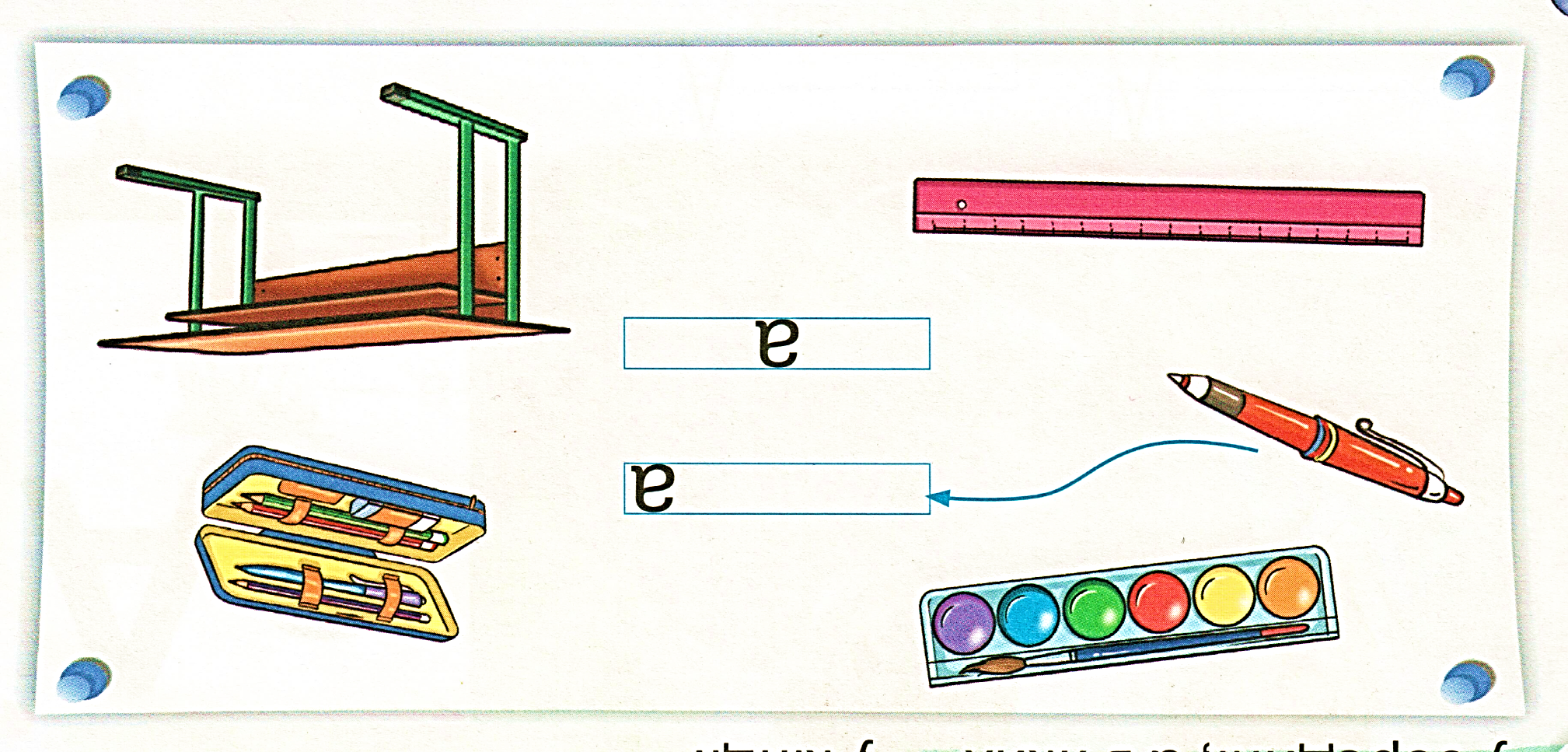 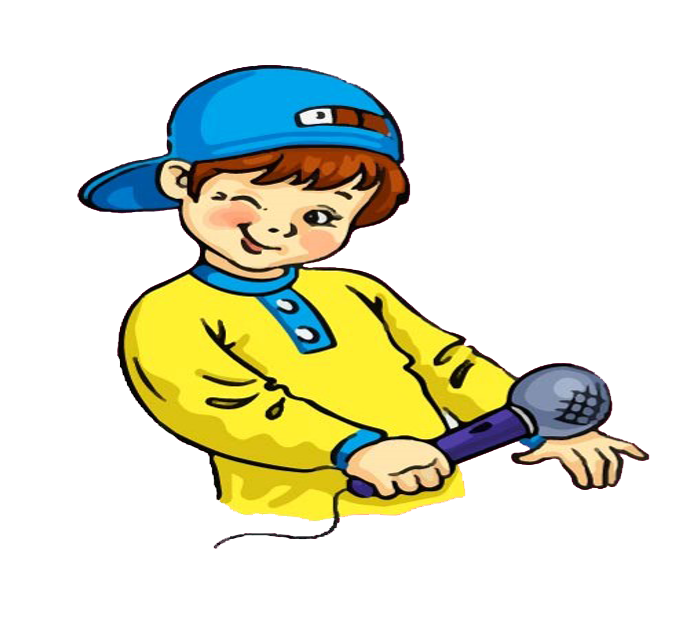 Підручник Сторінка
33
Склади речення за малюнками, 
добираючи замість трьох крапок слова.
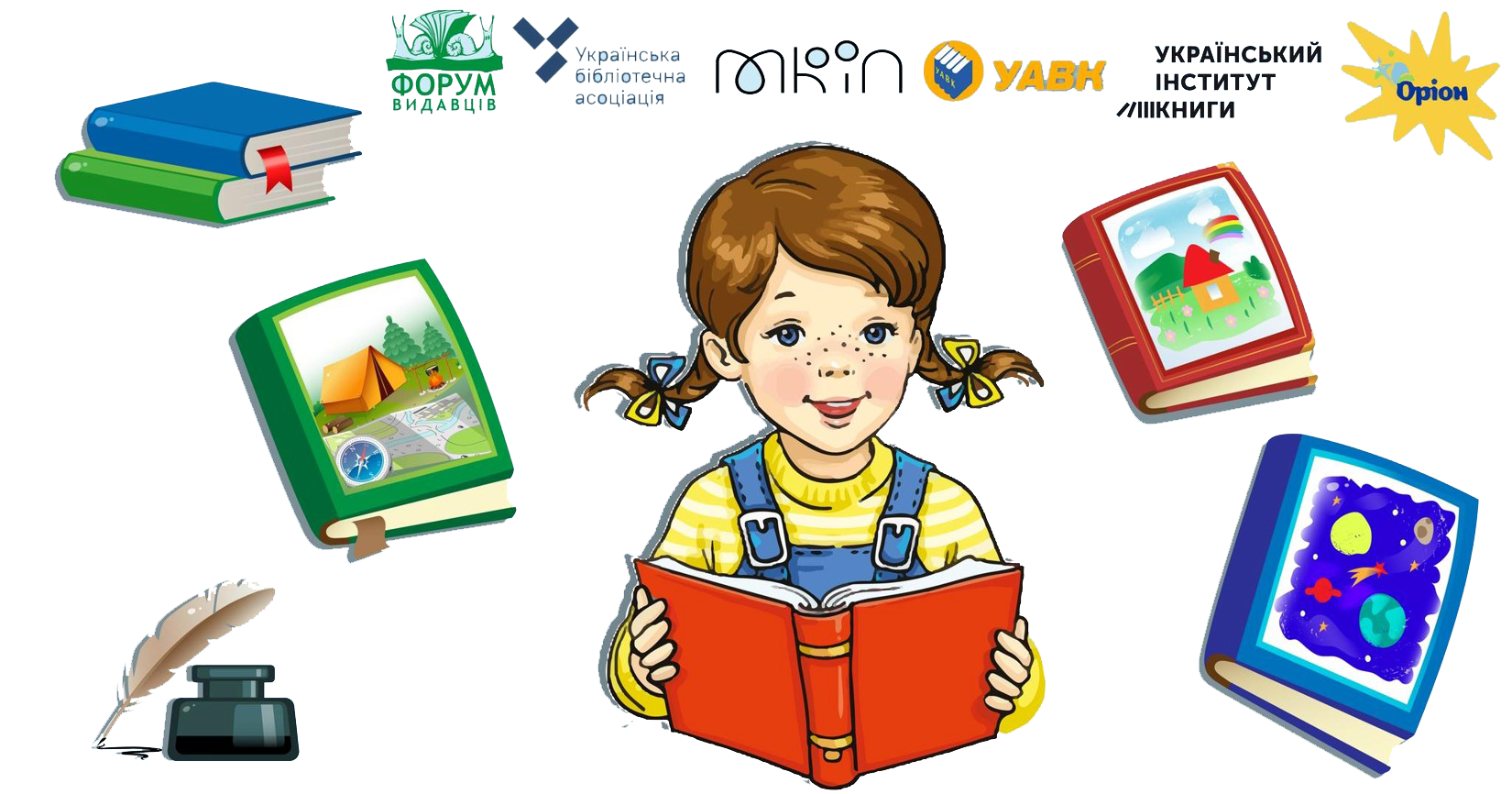 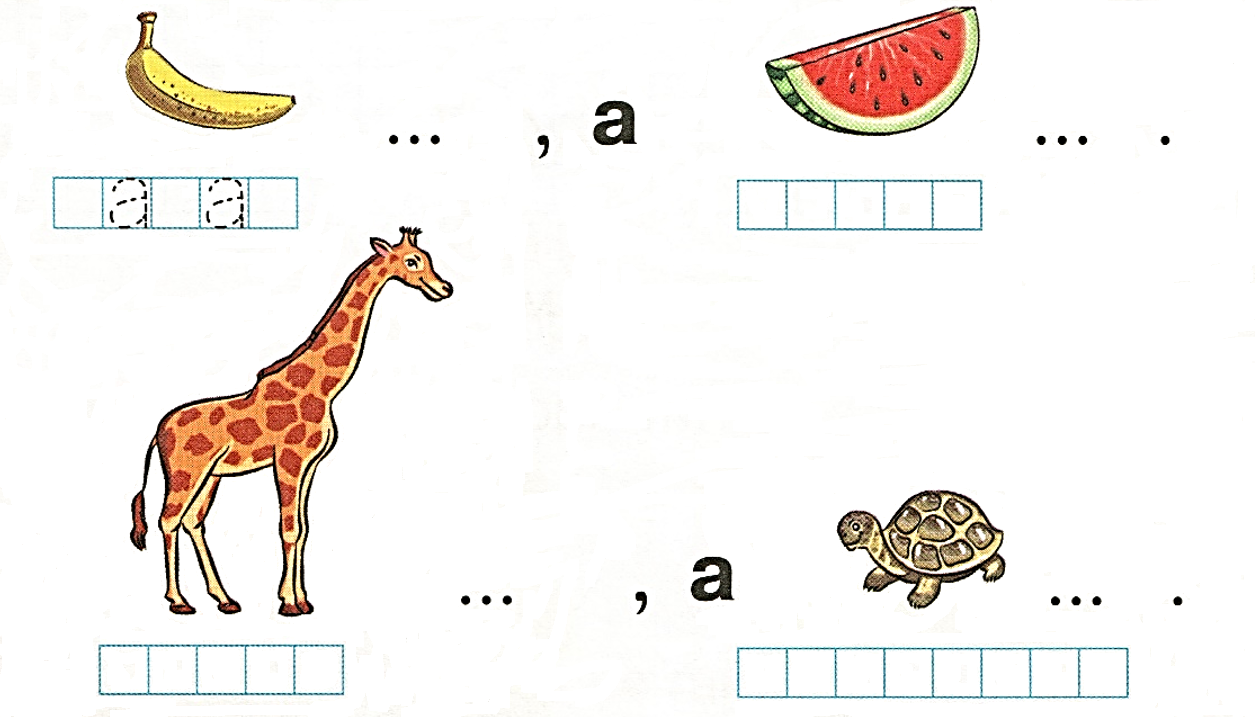 Проаналізуй слова – назви малюнків, знайди місце звука [а] в цих словах.
Підручник Сторінка
33
Назви букви, які ти знаєш.
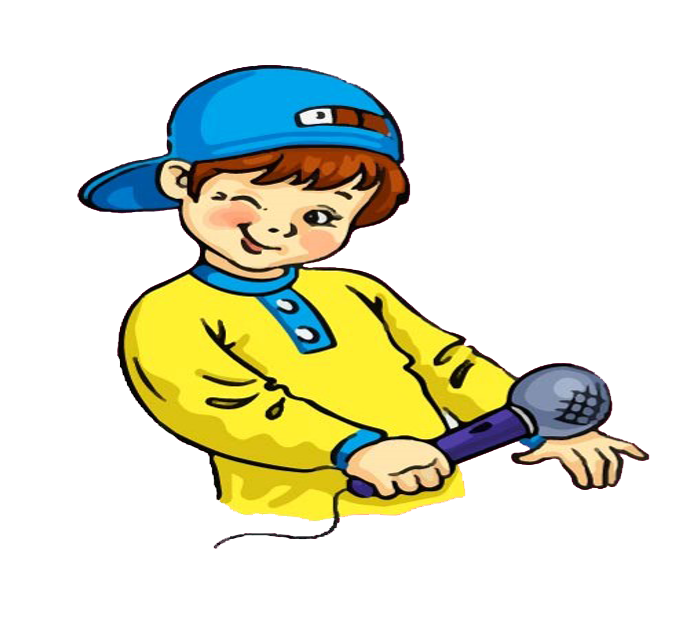 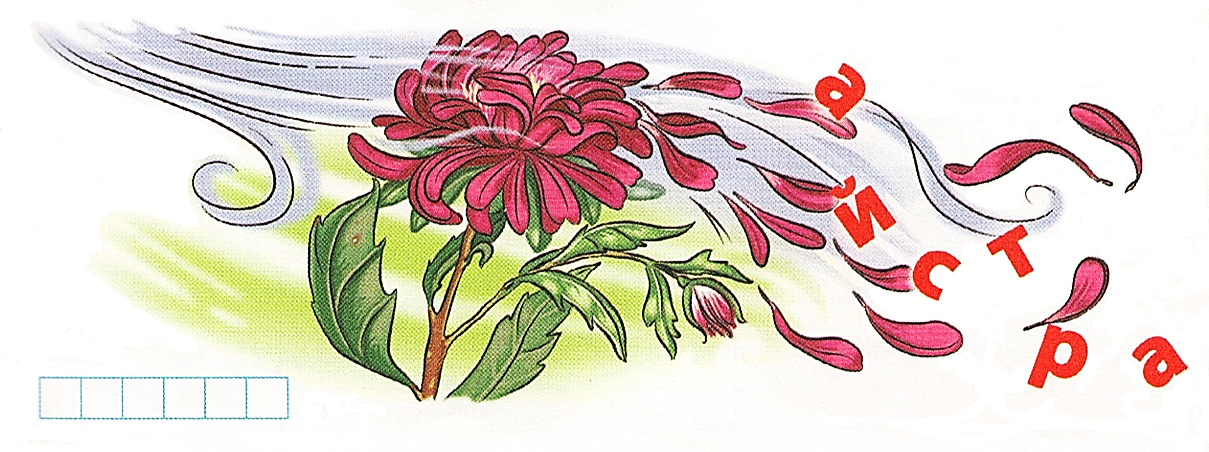 Підручник Сторінка
33
Написання малої друкованої букви а
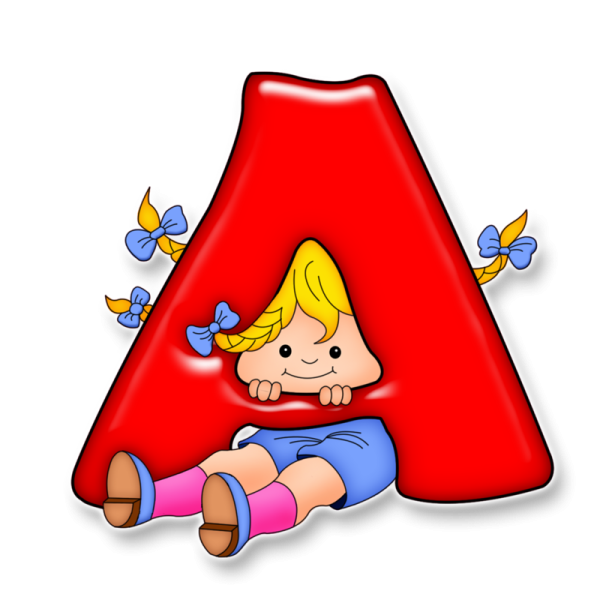 Цю букву знають всі на світі,Вона найперша в алфавіті,Весела, гарна й голосна,І найскромніша буква А!
Робота в зошиті
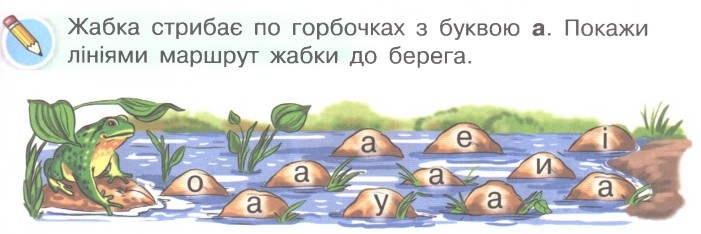 Надрукуй малу букву а у клітинках
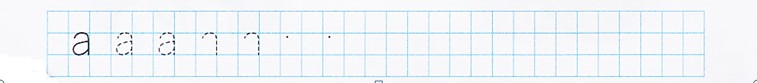 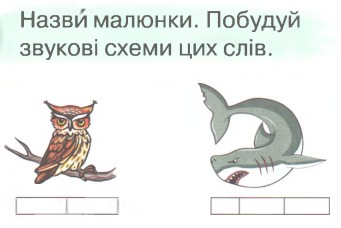 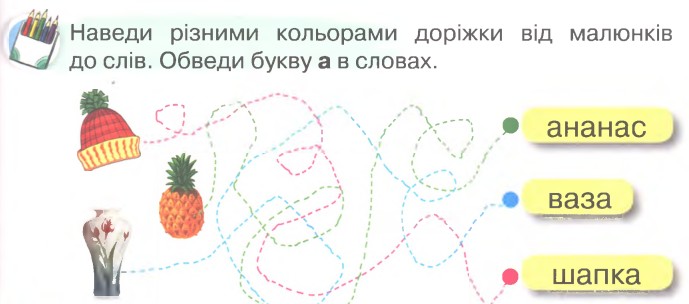 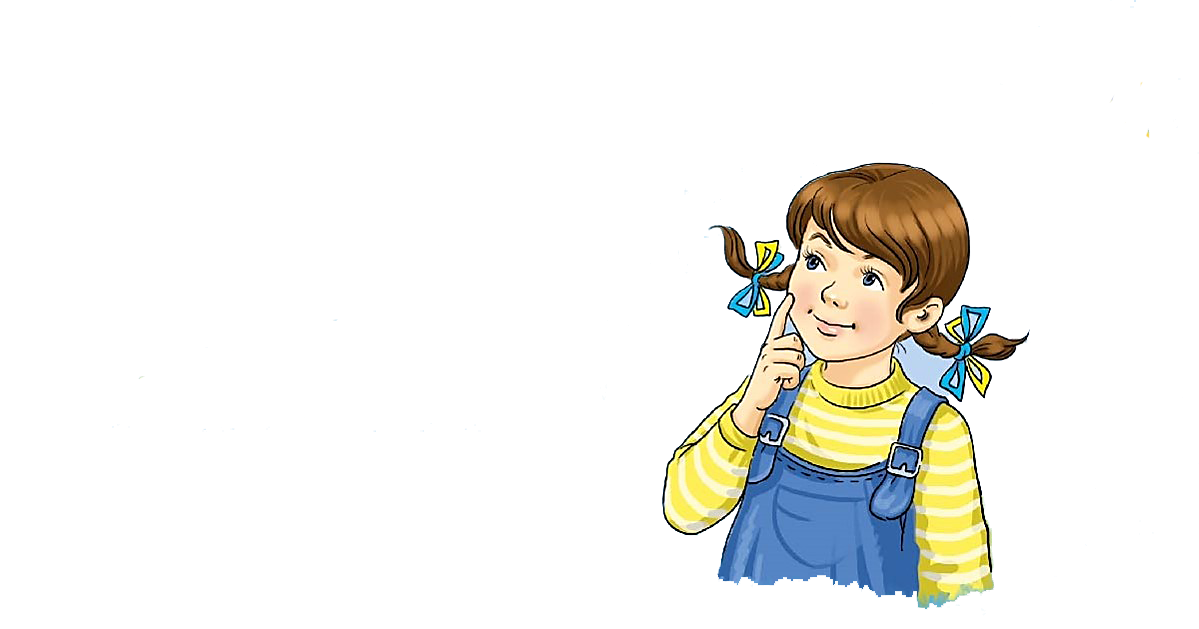 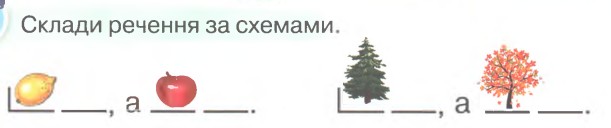 Зошит,
Сторінка
17
Словникова робота
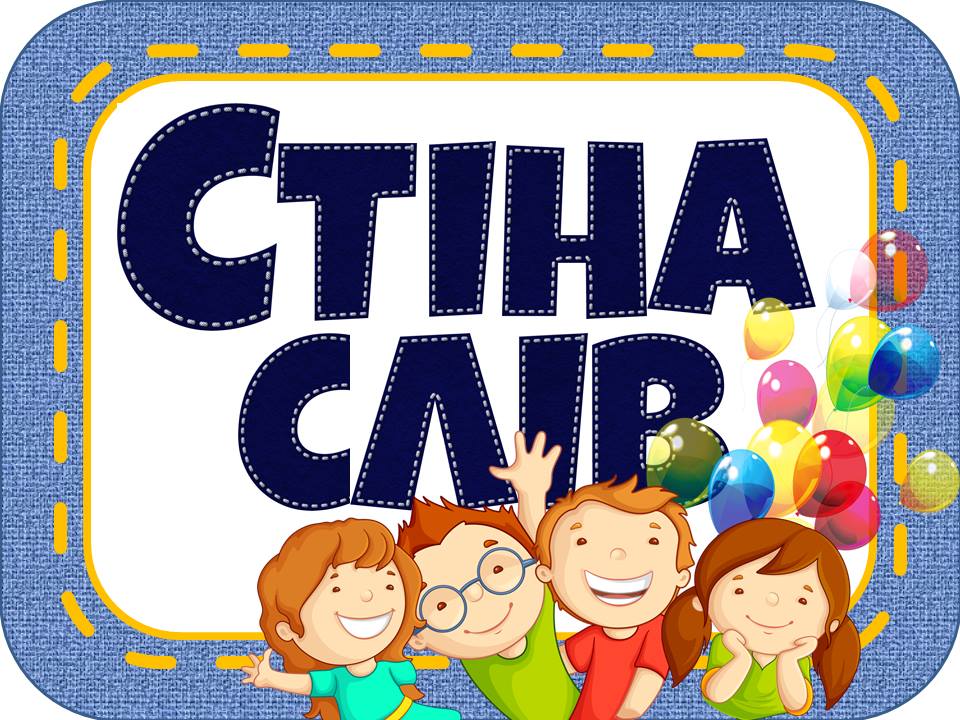 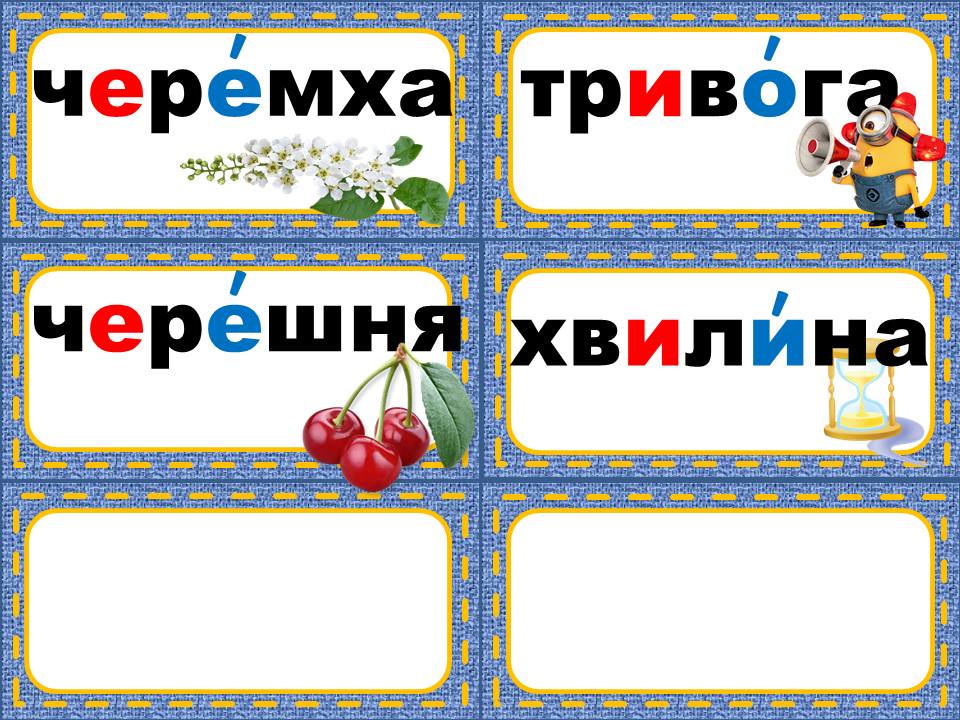 абетка алфавіт
друкована буква
на початку
в середині в кінці
Читалочка
Щебетунчик
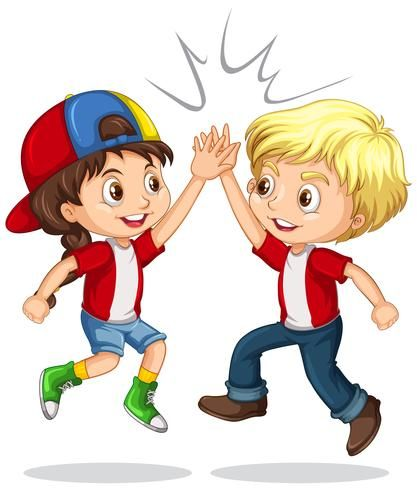 Пограємо «Чи є в слові буква «А»?»
Плескай, якщо «ТАК». Замри, якщо «НІ»
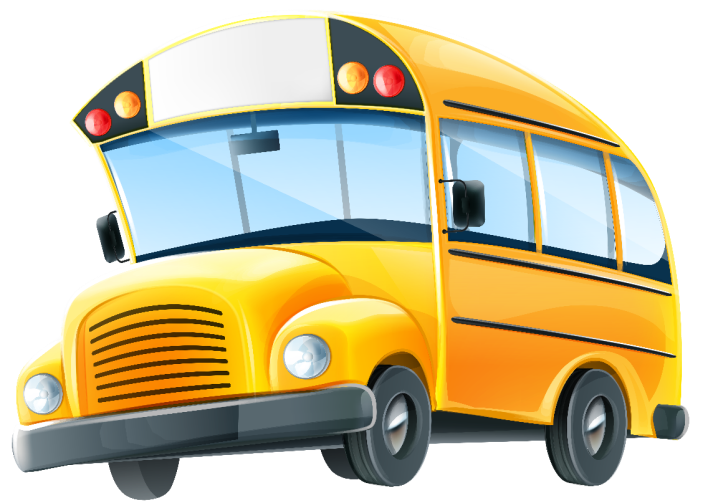 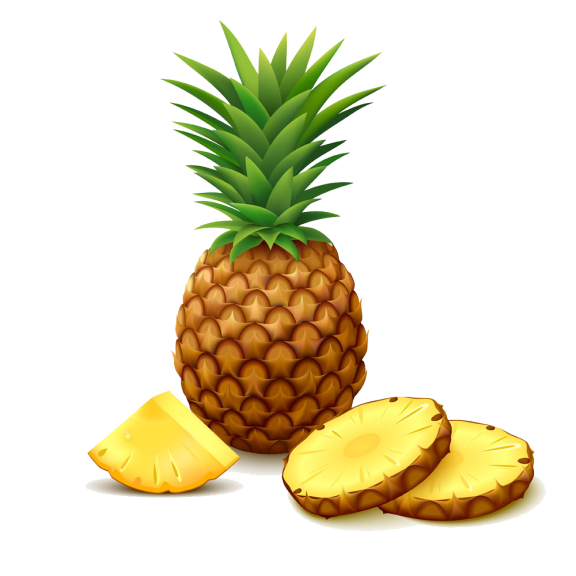 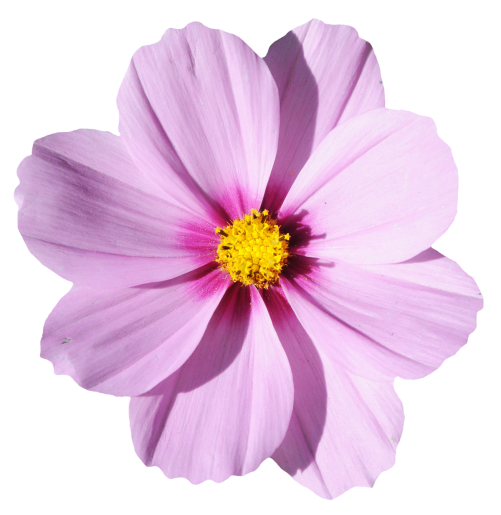 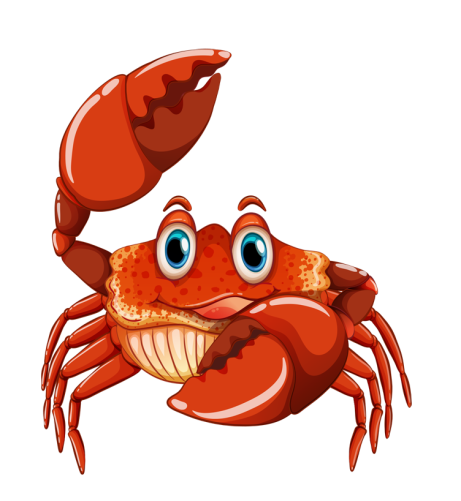 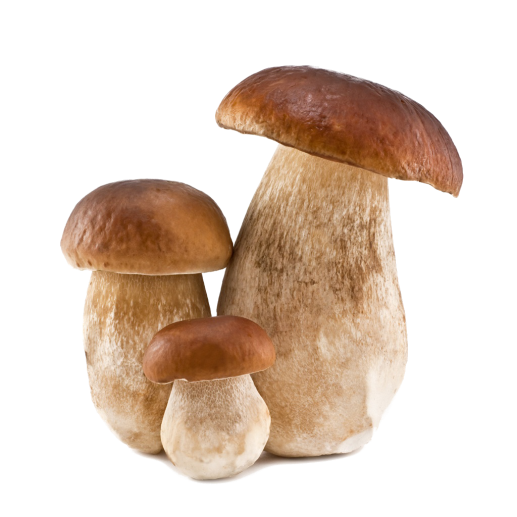 Автобус
Краб
Квітка
Ананас
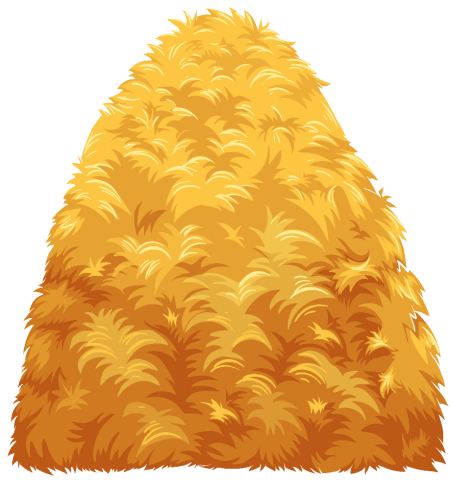 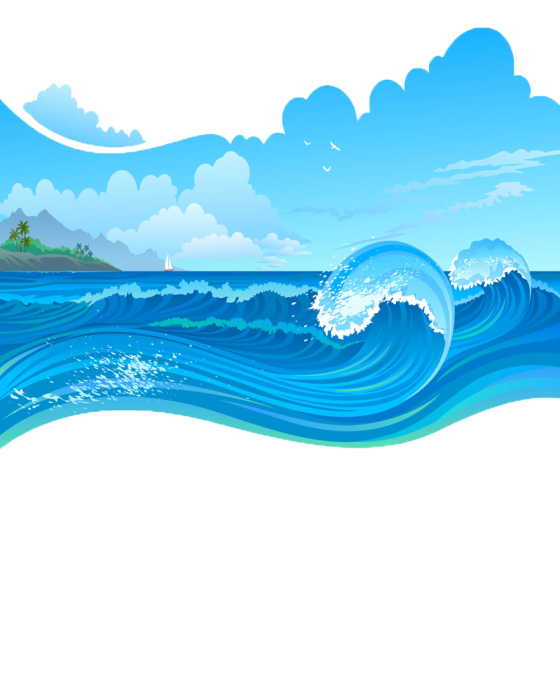 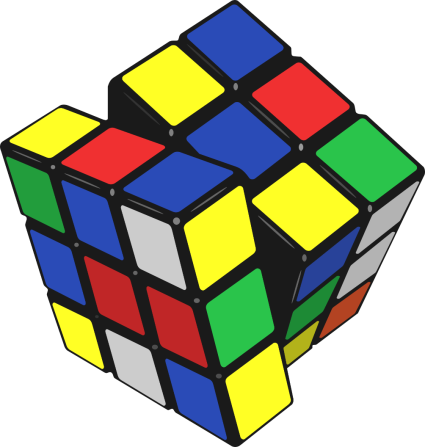 Гриби
Море
Сіно
Кубик
Вправа «Мікрофон»
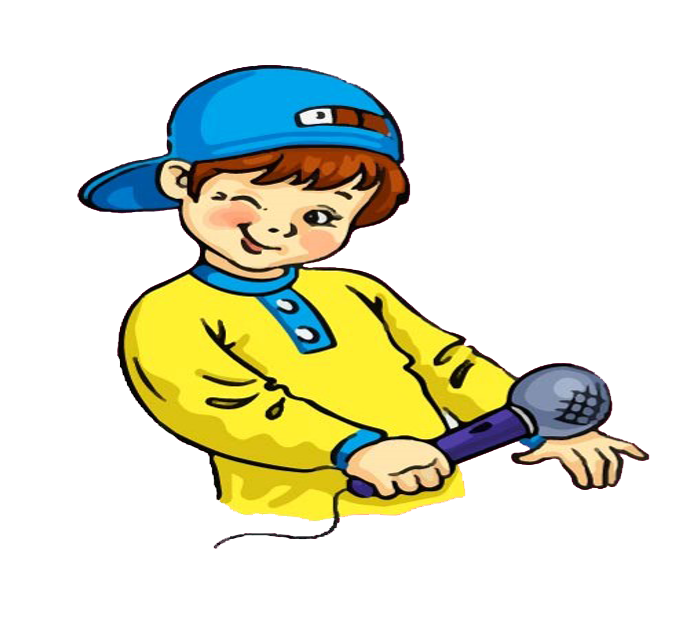 Яку букву вивчали на уроці?
Який звук вона позначає?
Що ти знаєш  про цей звук? Який він?
Добери слова з цим звуком на початку; у середині і в кінці слова.
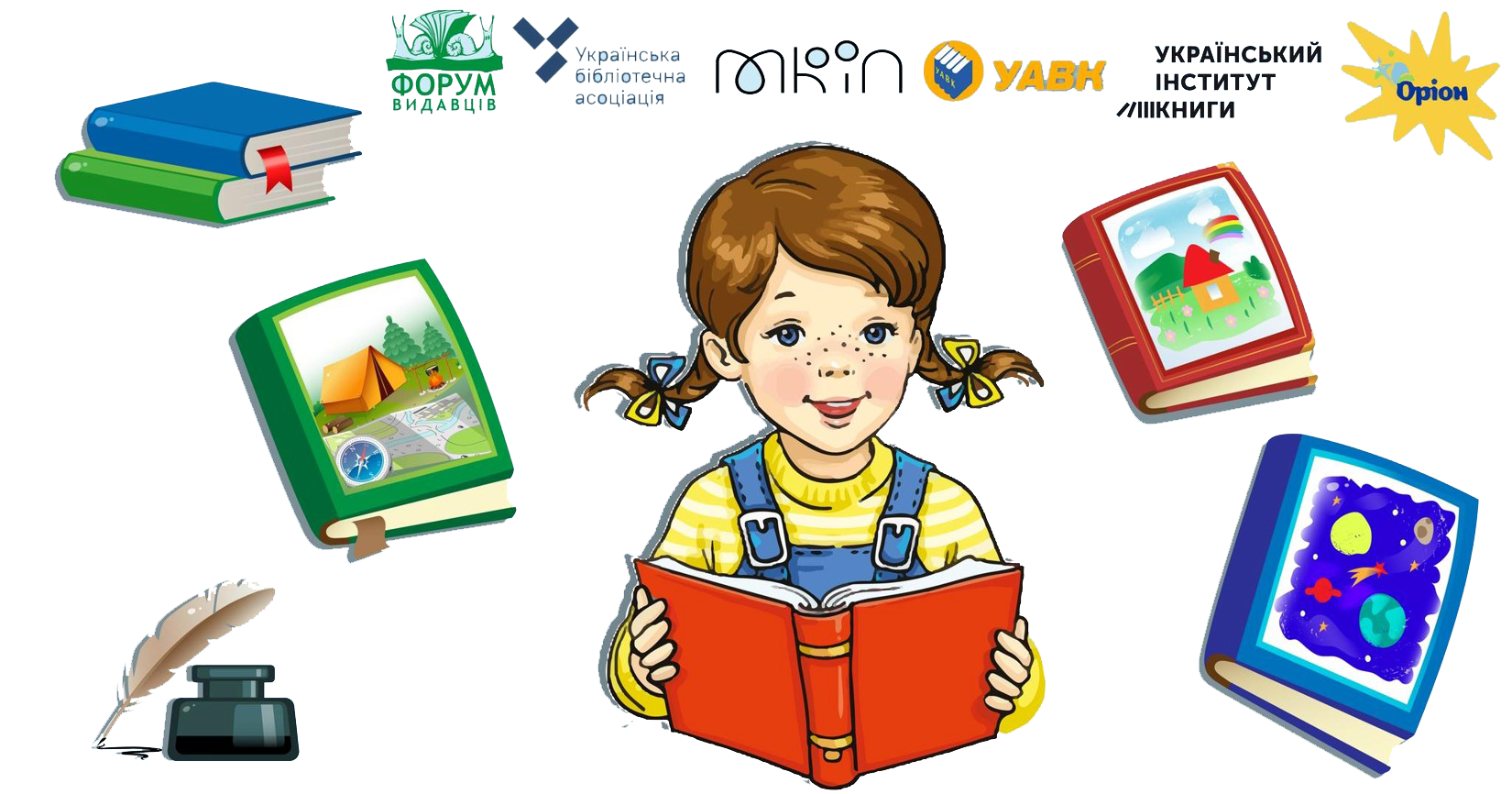 Рефлексія «Загадкові листи»
Обери лист, який ти хочеш відкрити
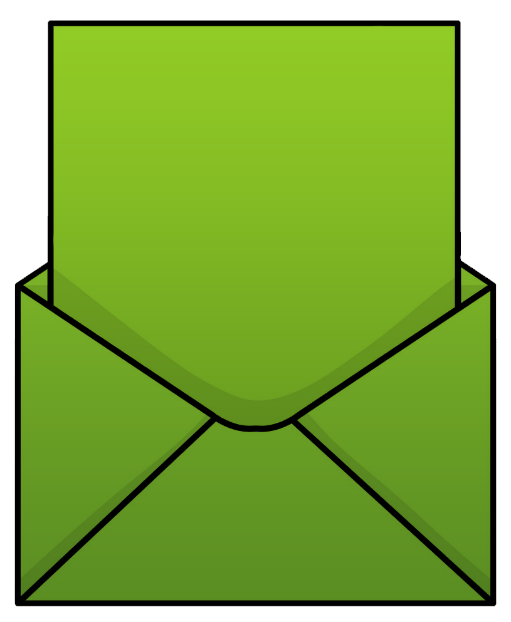 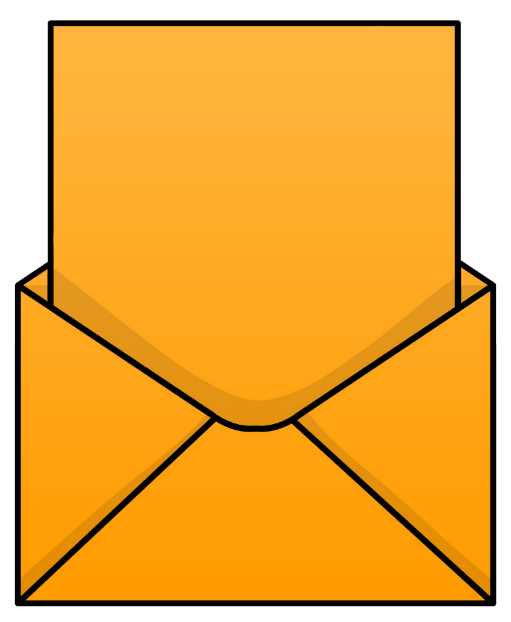 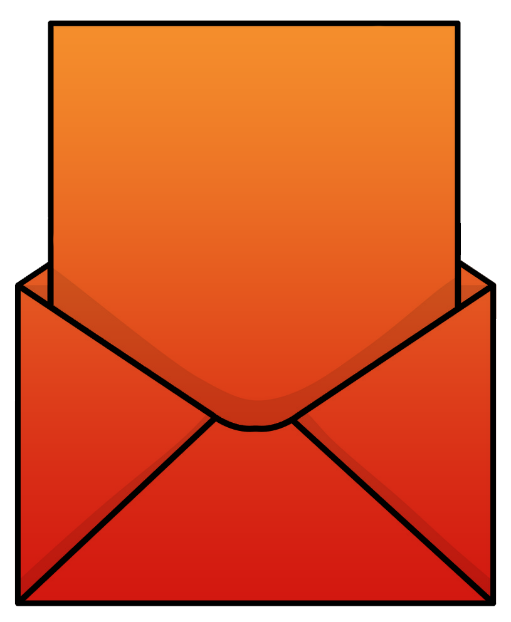 Сьогодні 
на уроці 
я навчився/
навчилася…
На уроці
я запам’ятав/
запам’ятала…
Найкраще 
мені вдалося…
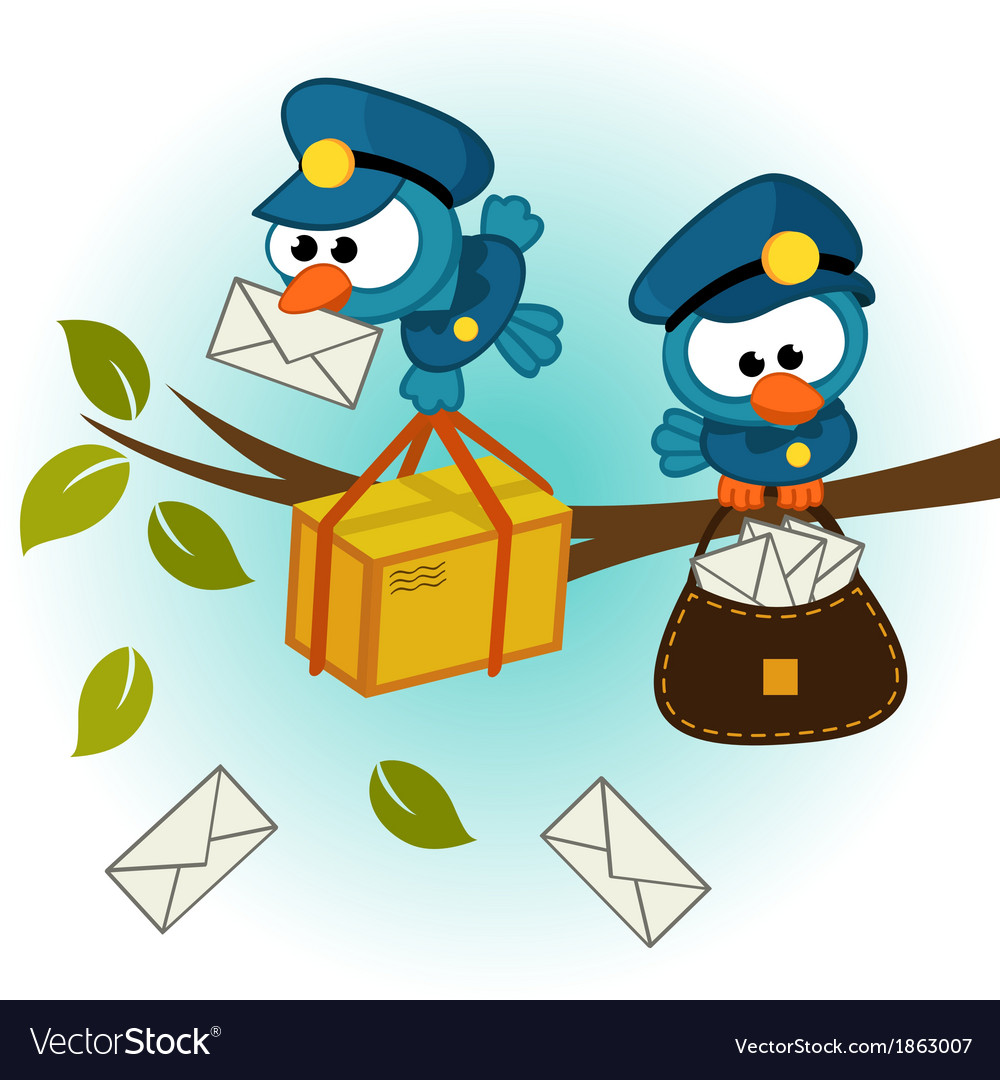 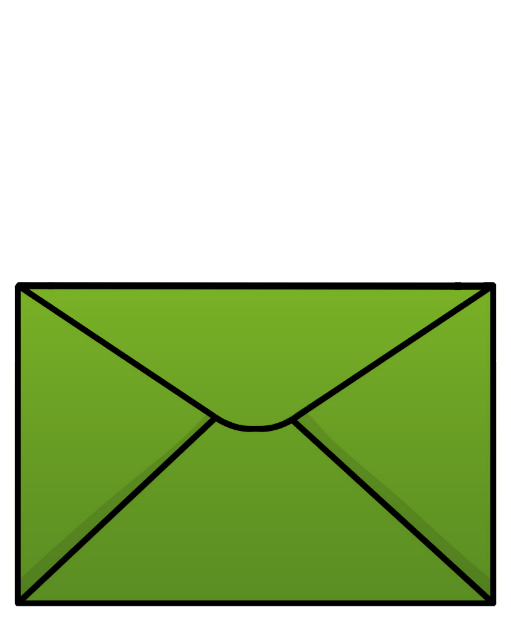 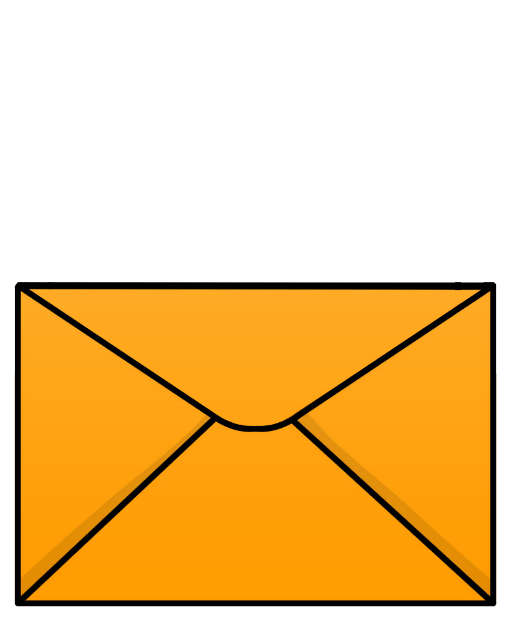 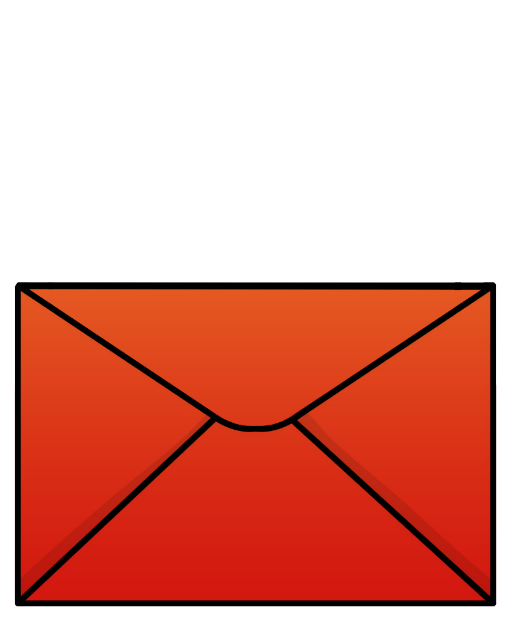 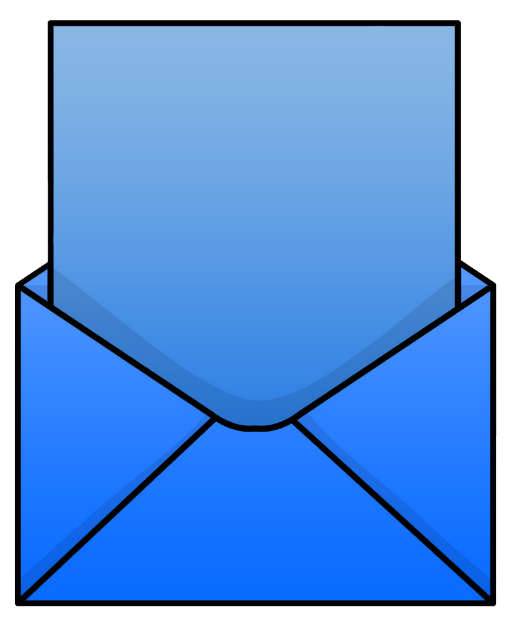 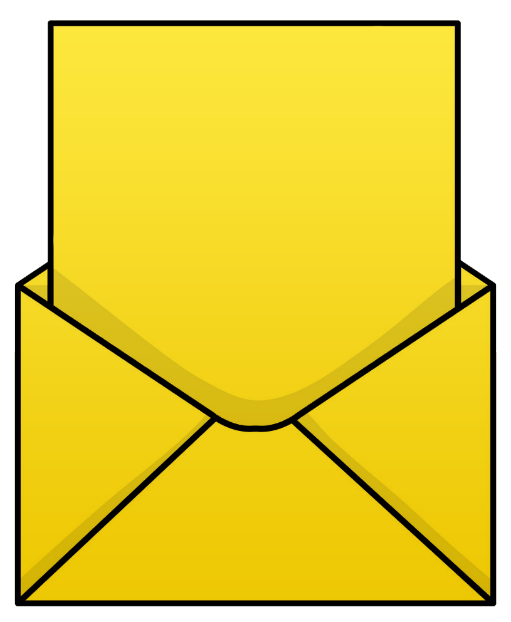 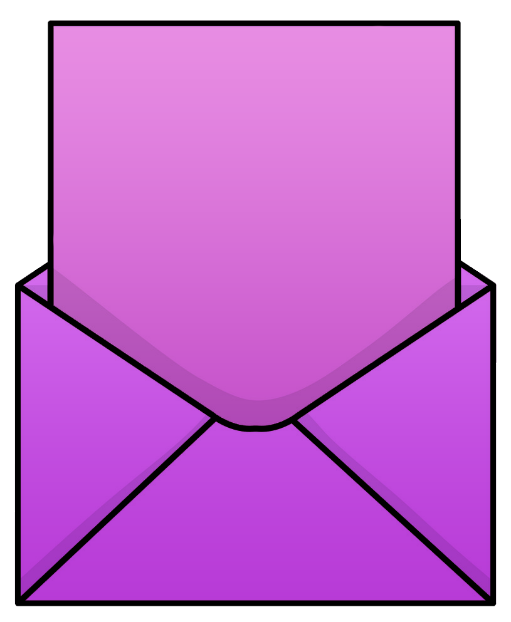 Найбільше
 мені сподобалося…
Урок 
завершую з настроєм…
Труднощі виникали…
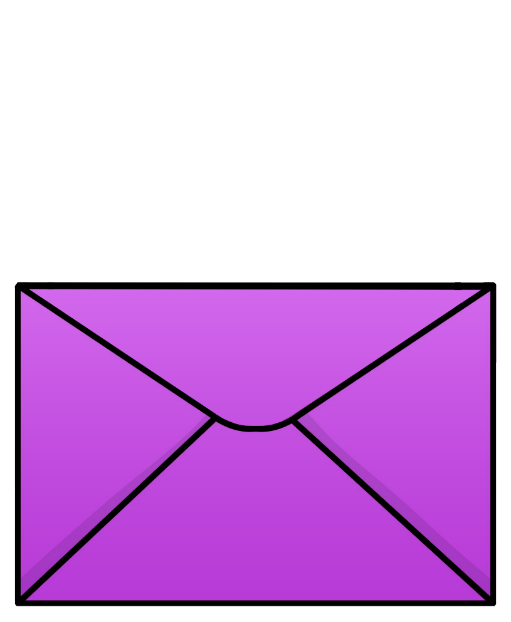 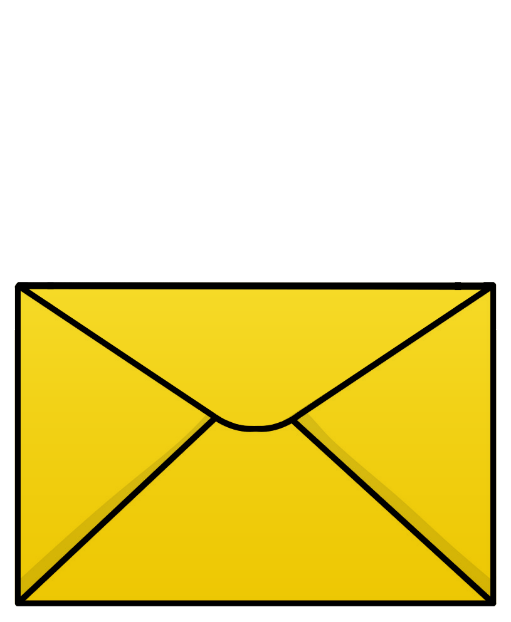 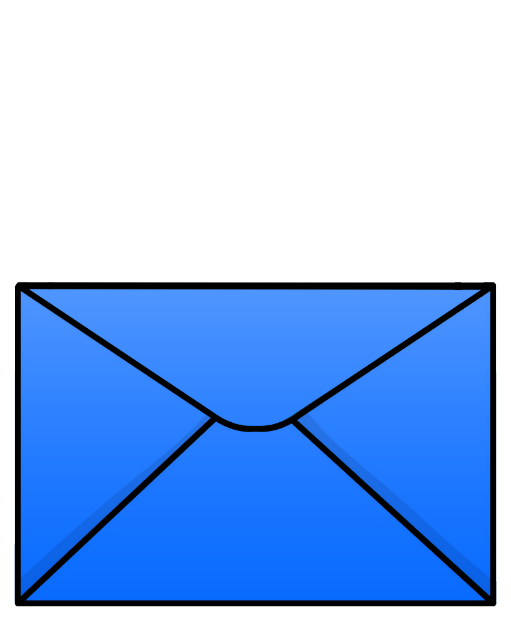